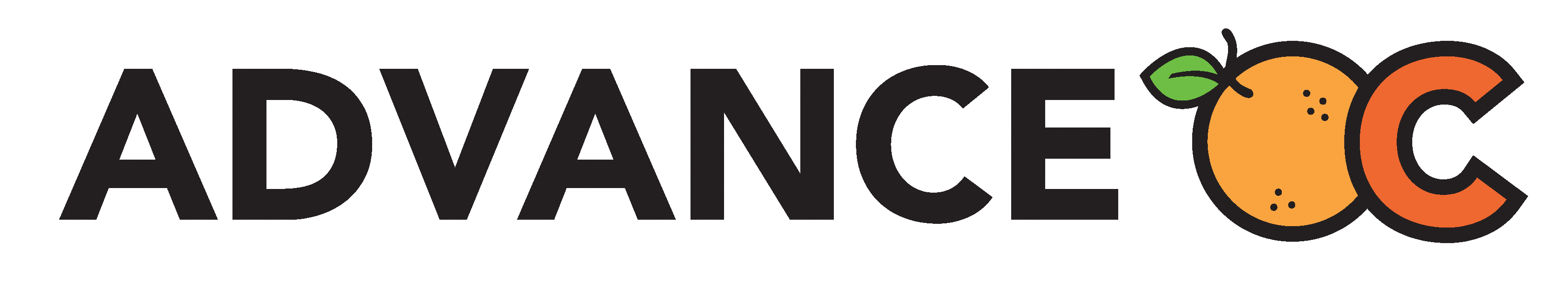 The Future of Healthcare: Innovations in Data to Achieve Health Equity
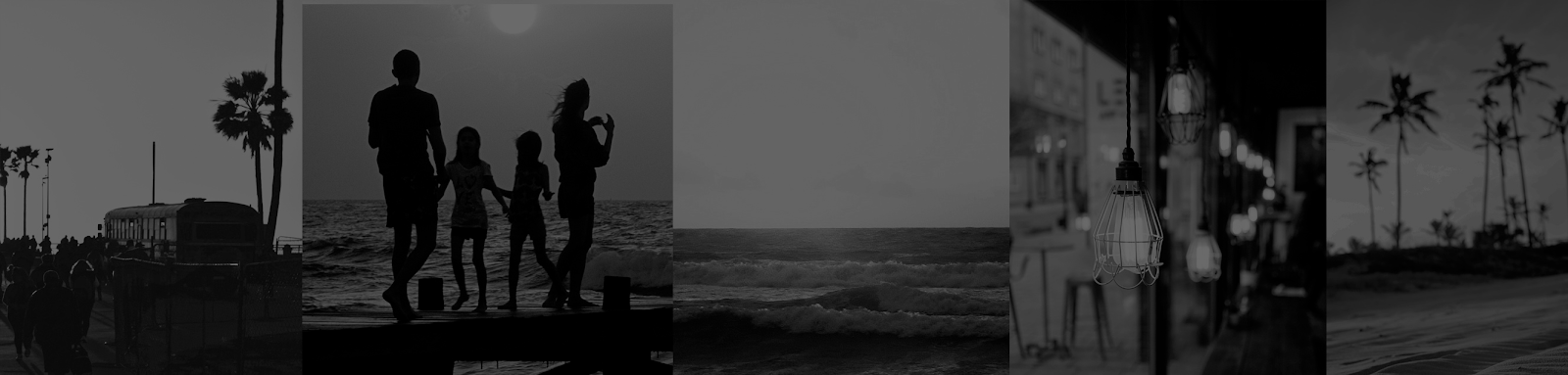 UCI Beall Applied Innovation
November 10, 2022
What is social progress?
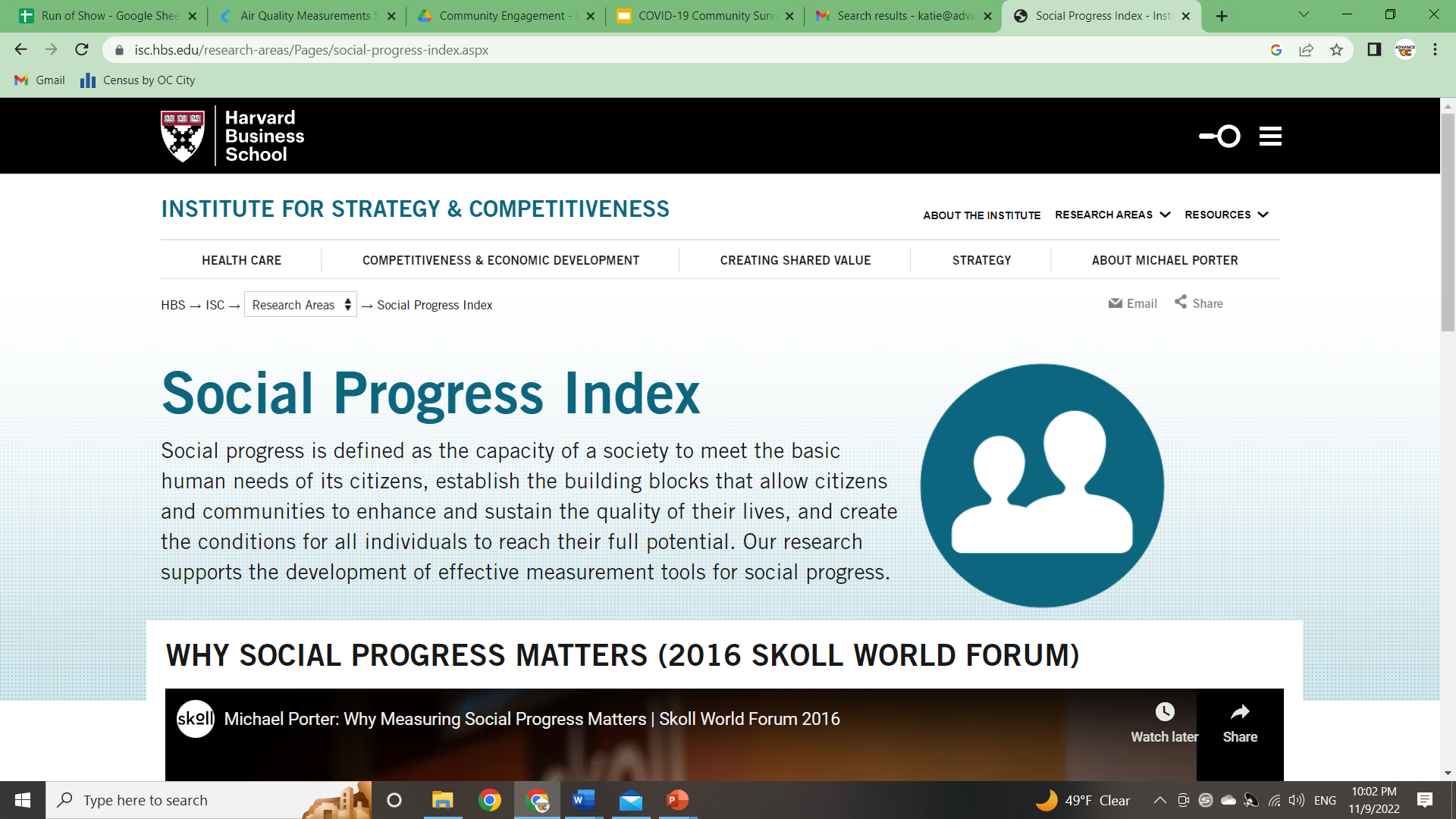 COMPLETED/ONGOING ENGAGEMENTS
California Counties                     Partner: California Forward 
San Jose, CA                               Partner: City of San Jose 
San Mateo County, CA                Partner: San Mateo County
Fresno, CA                                    Partner: Heron Foundation
Orange County, CA                     Partner: AdvanceOC & OC Health Care Agency
Jackson, MS                                Partner: City of Jackson
Miami-Dade, FL                           Partner: Miami-Dade County
Philadelphia, PA                          Partner: Economic League of Greater Philadelphia
National League of Cities
Who’s adoptedThe Social Progress Index?
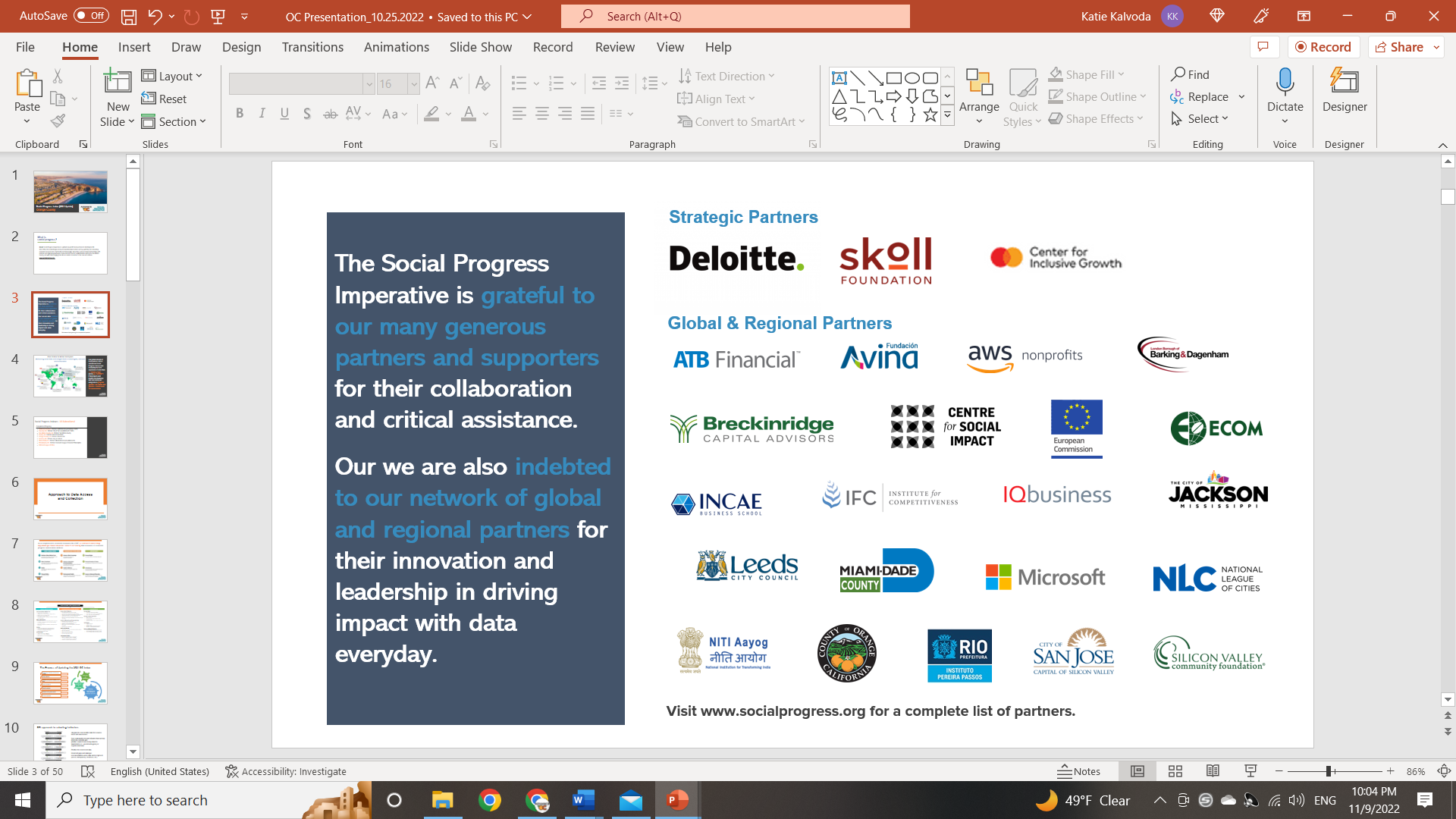 Why Do We Care?
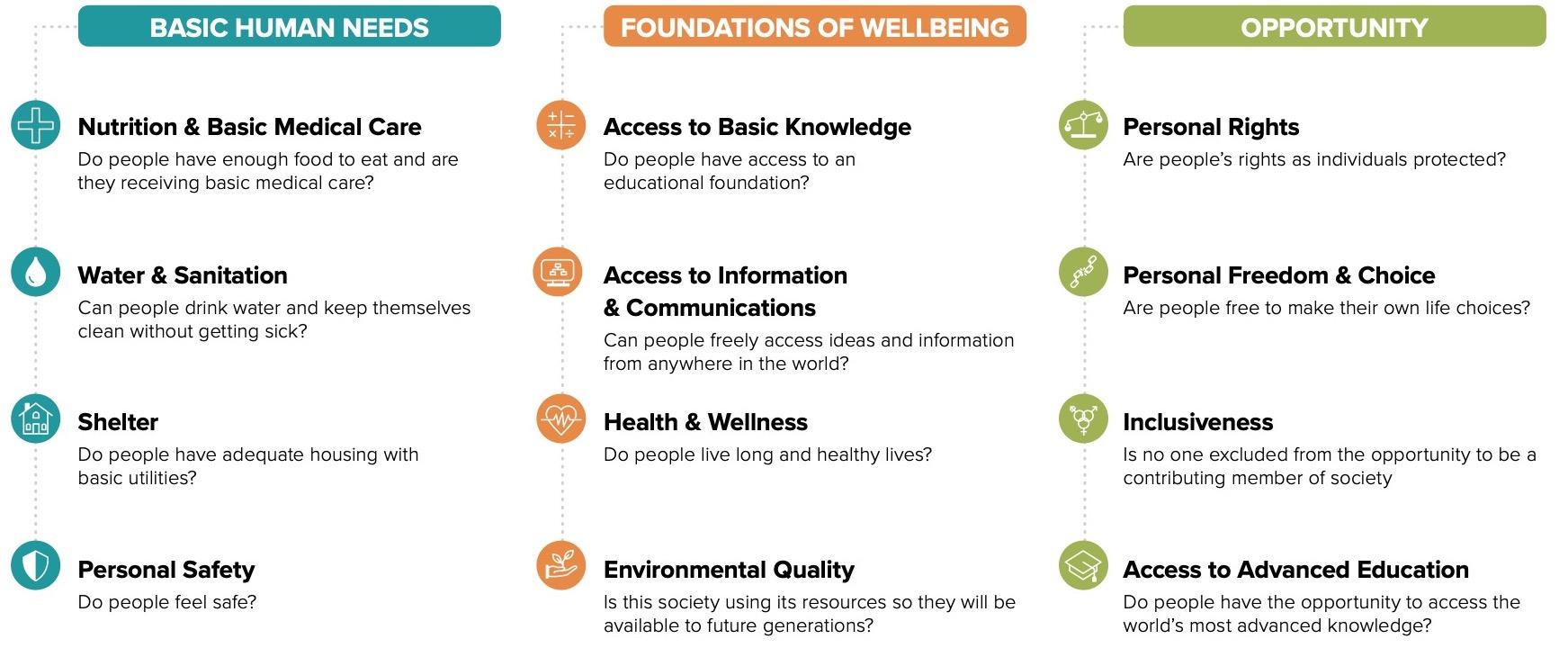 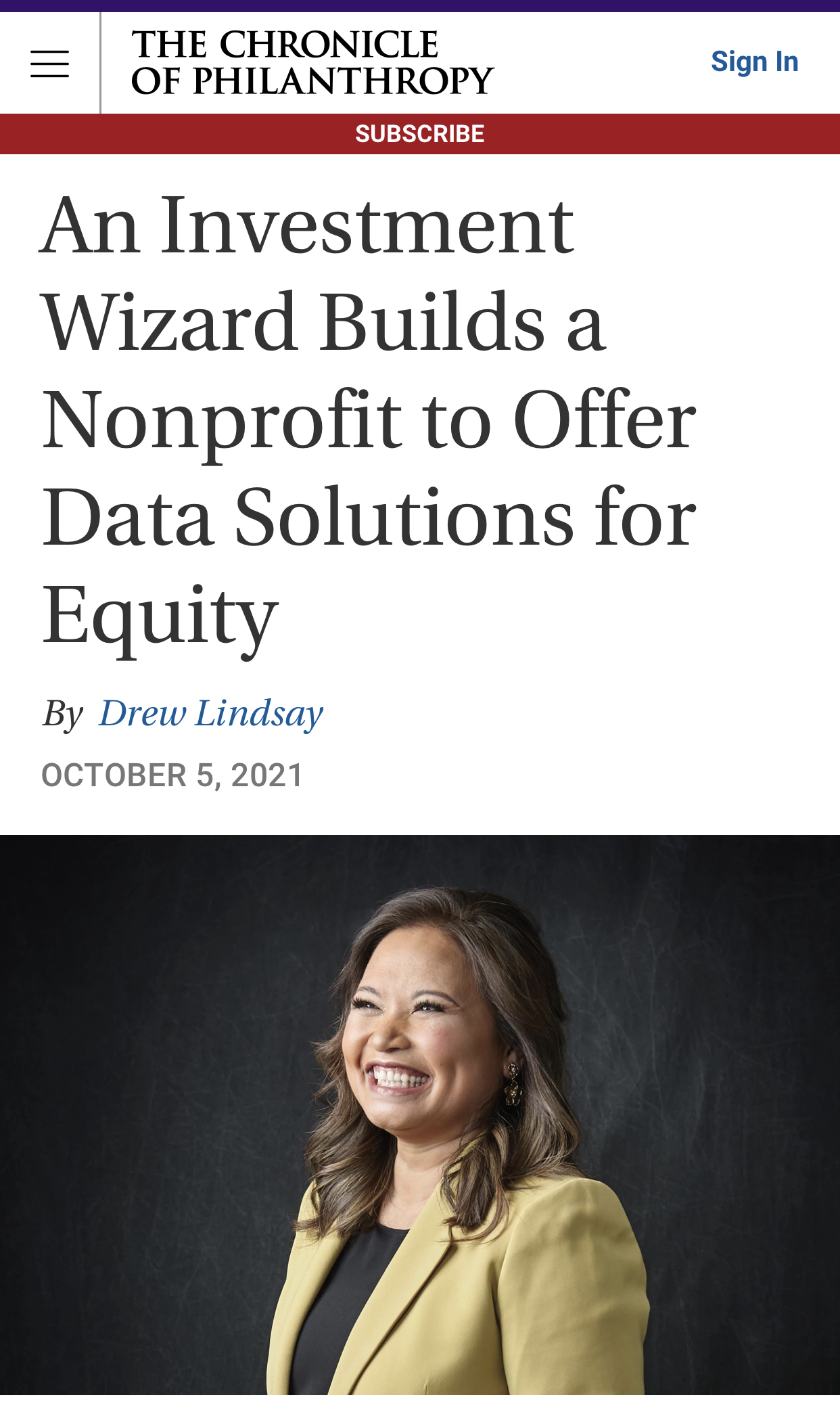 Who else cares?
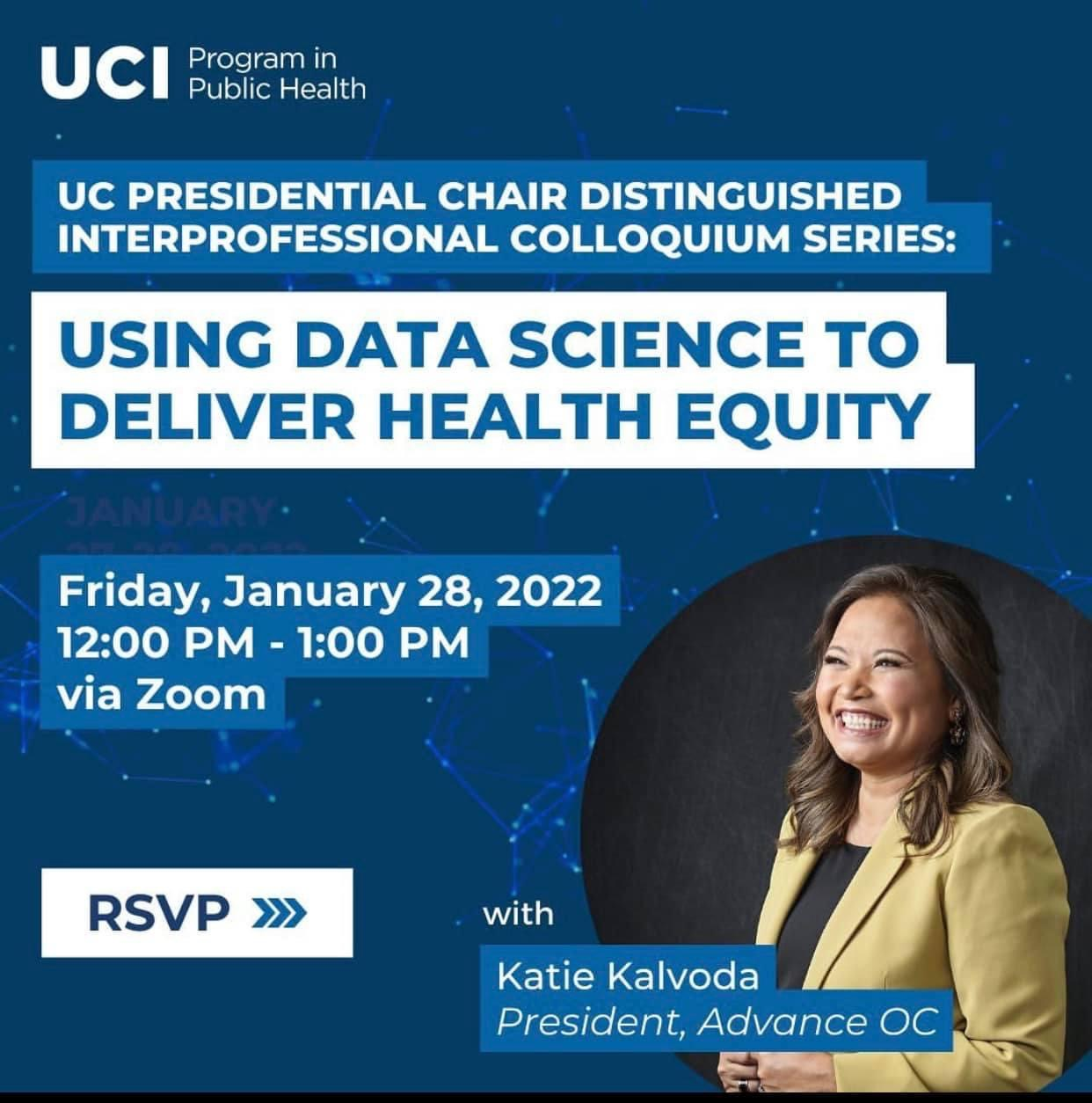 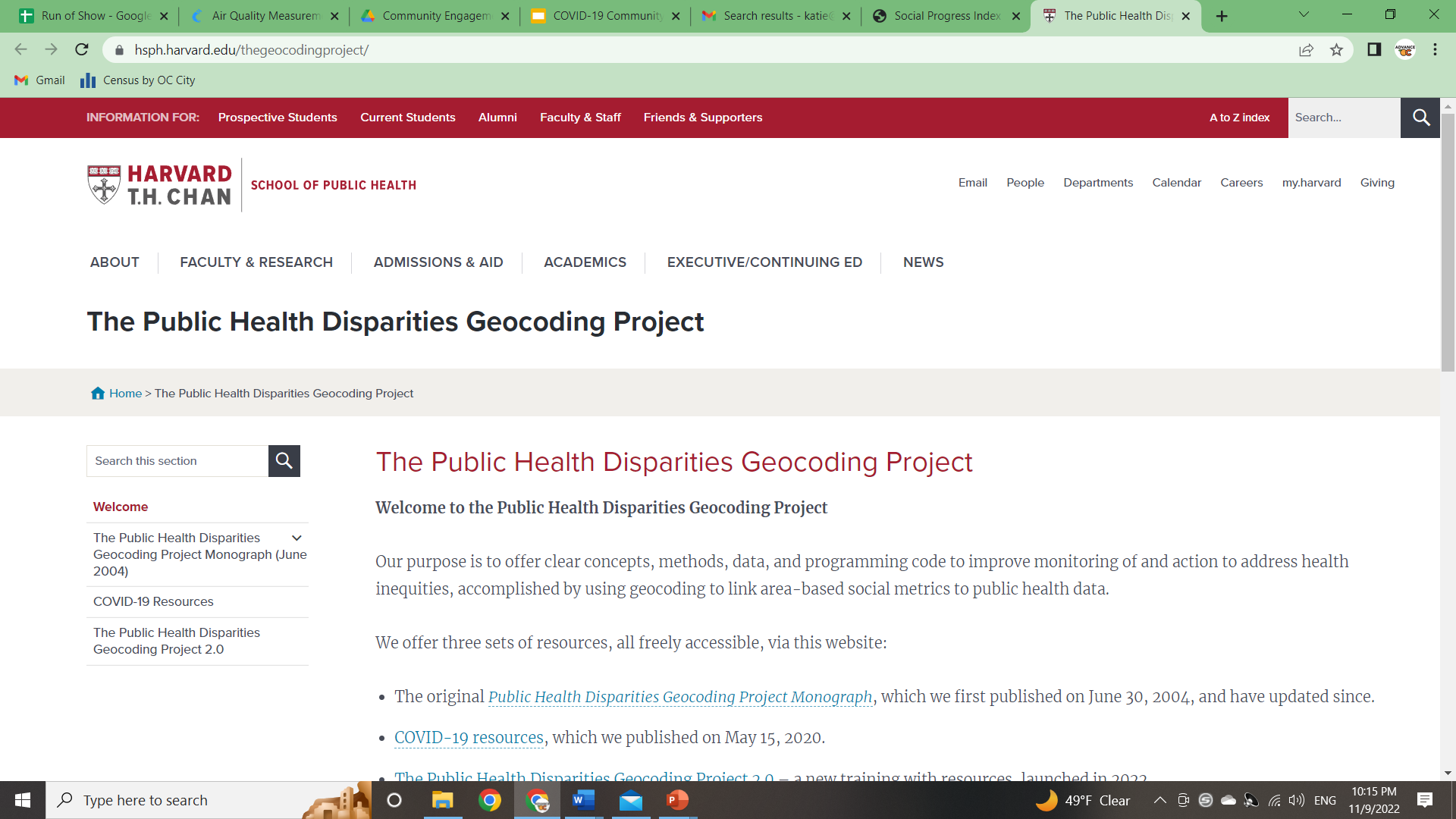 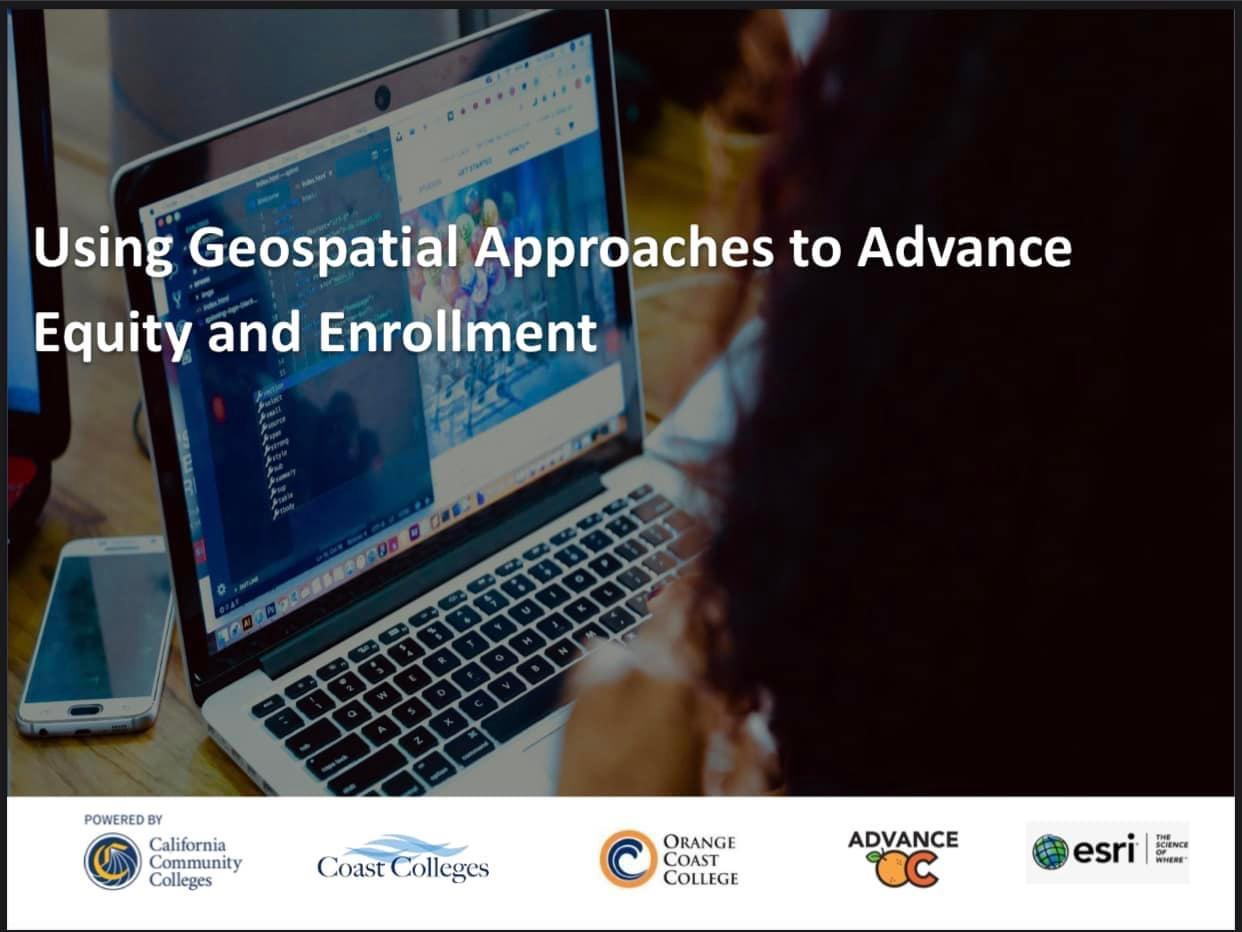 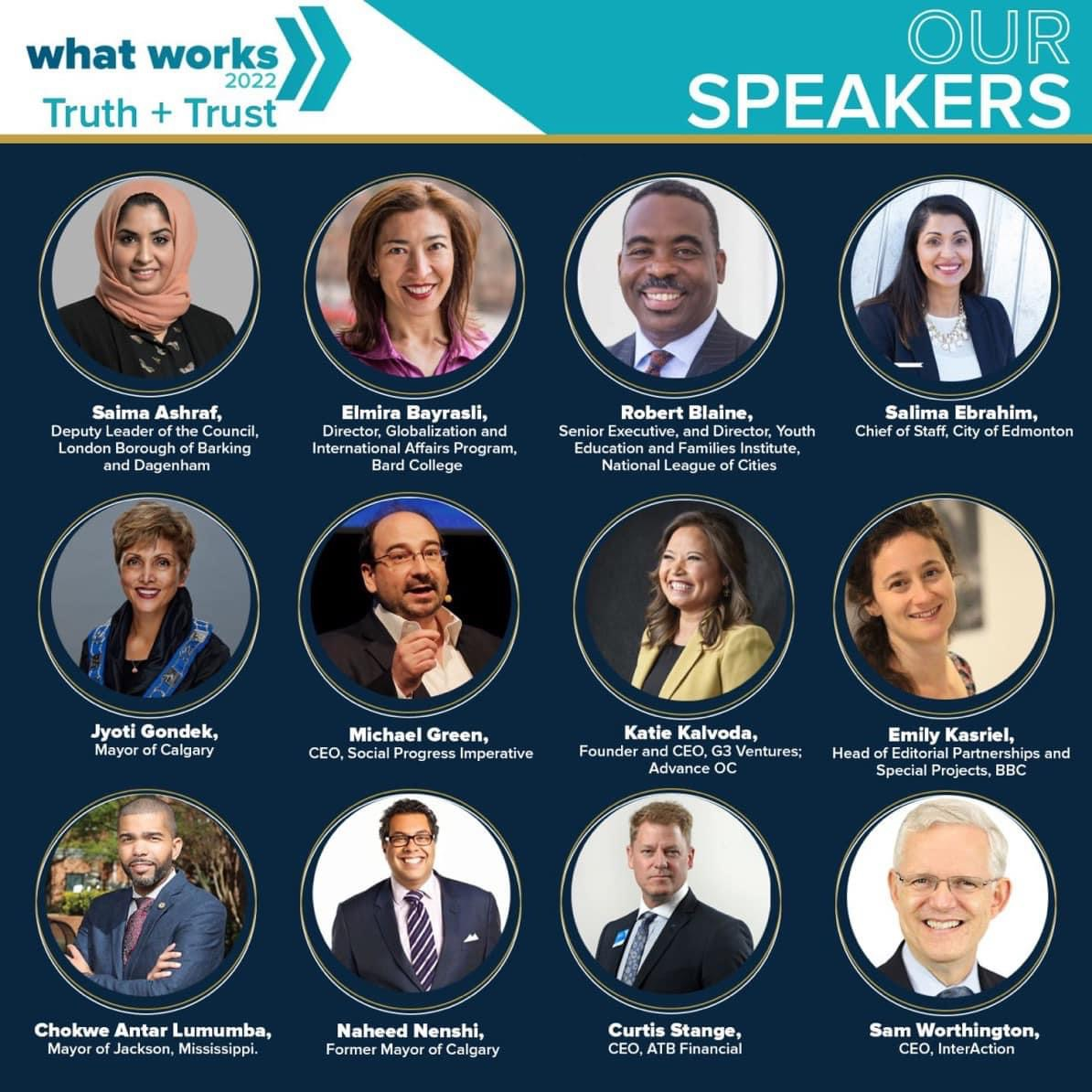 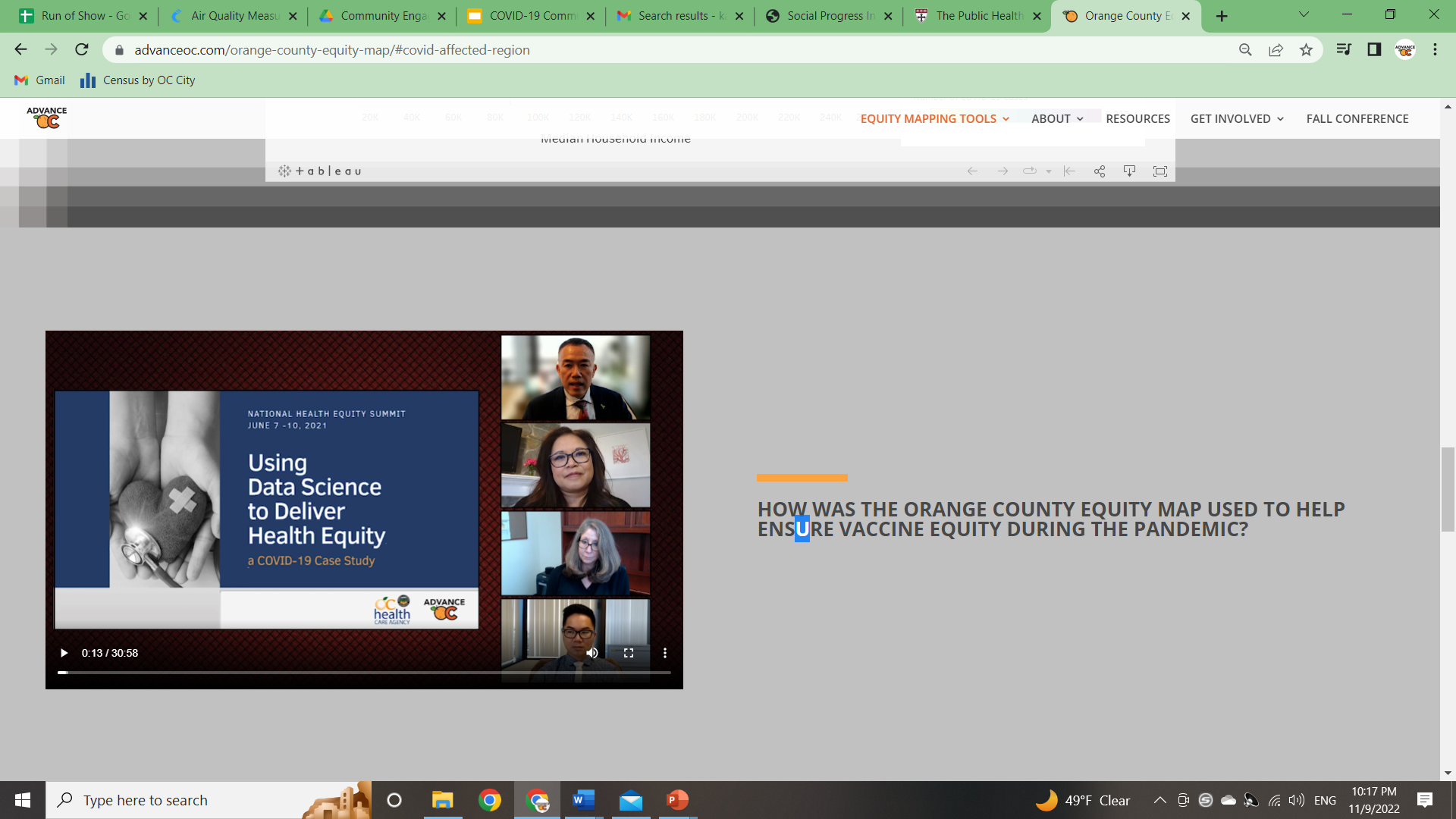 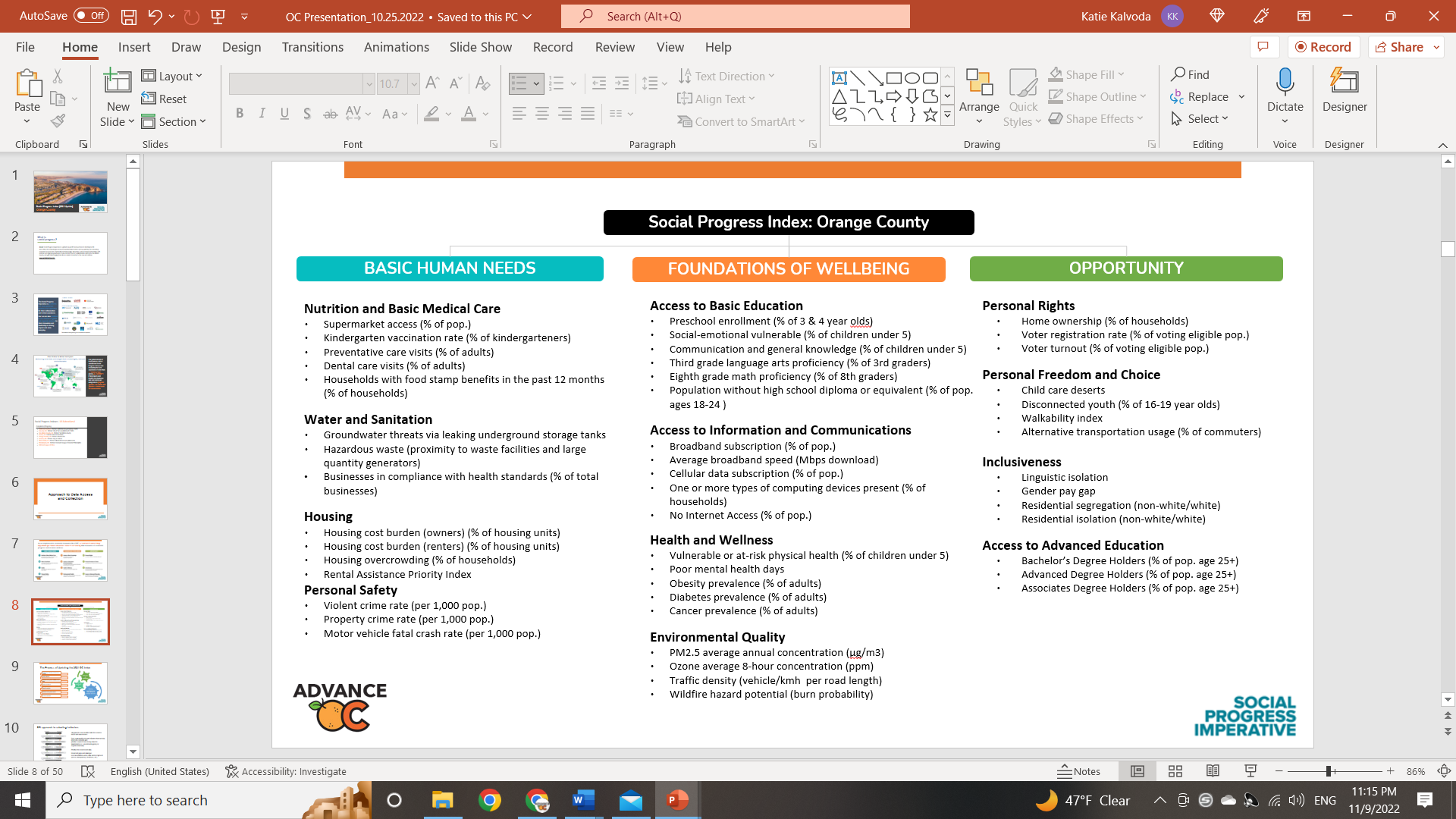 Orange County Equity Map 2.0
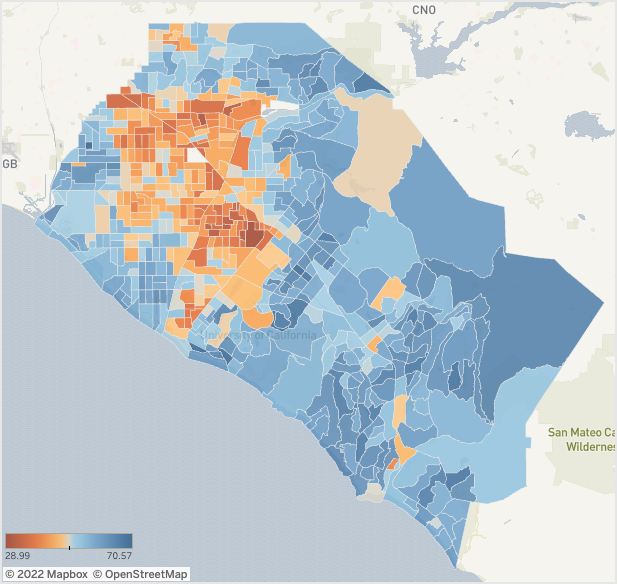 Measures 50 indicators in 580 census tracts, aggregating the conditions for social progress in each community across the county. 
Starting point for investigating of regional, municipal, and community successes and challenges. 
SPI framework encourages a methodical drill down by topic and geography.
Drilling down to 3 main Dimensions…
Basic Human Needs
Foundations of Wellbeing
Opportunity
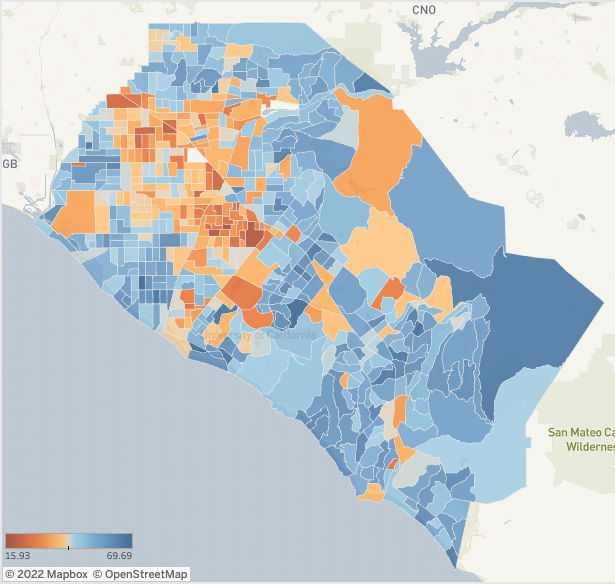 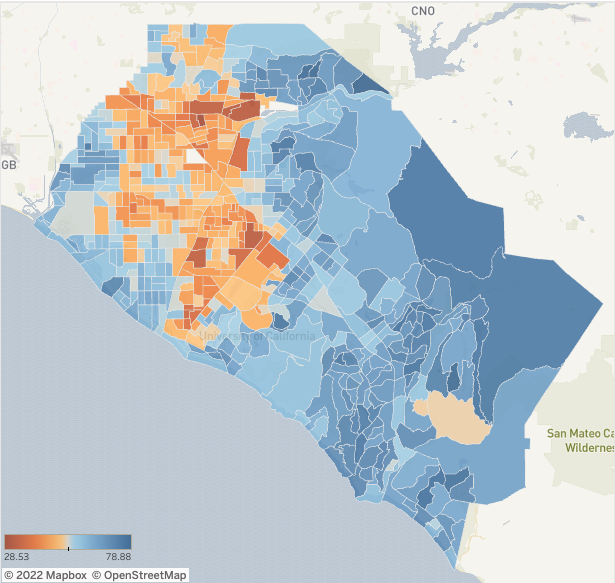 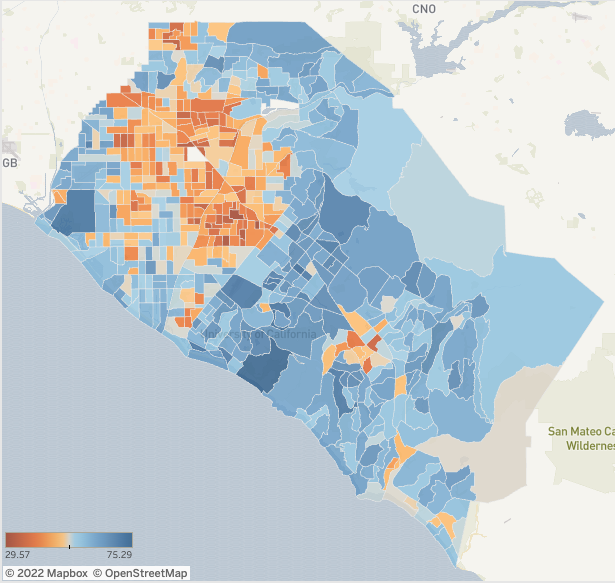 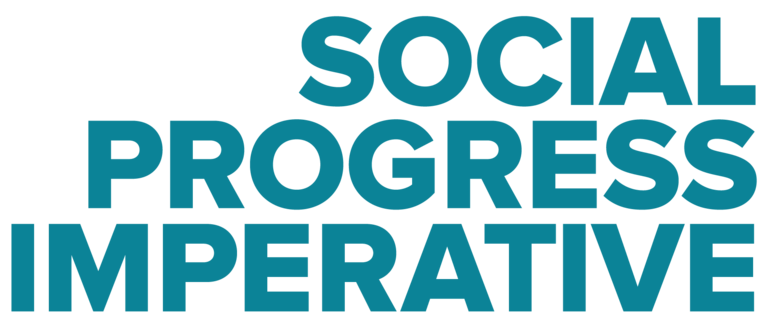 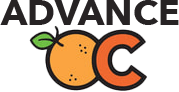 …and further into the 12 core Components
Health and Wellness
Housing
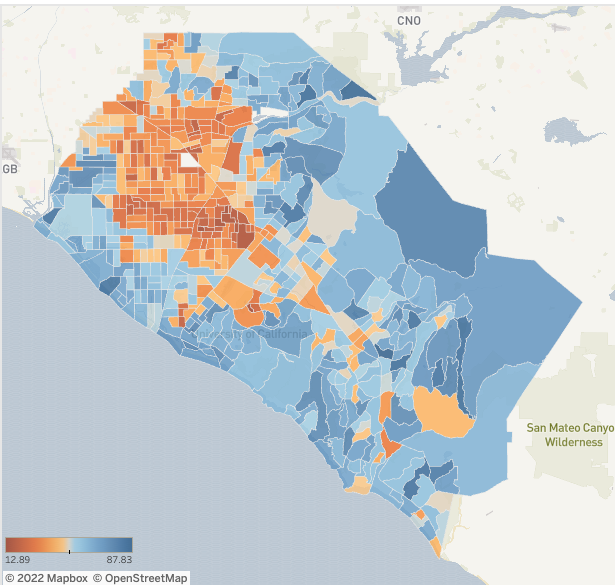 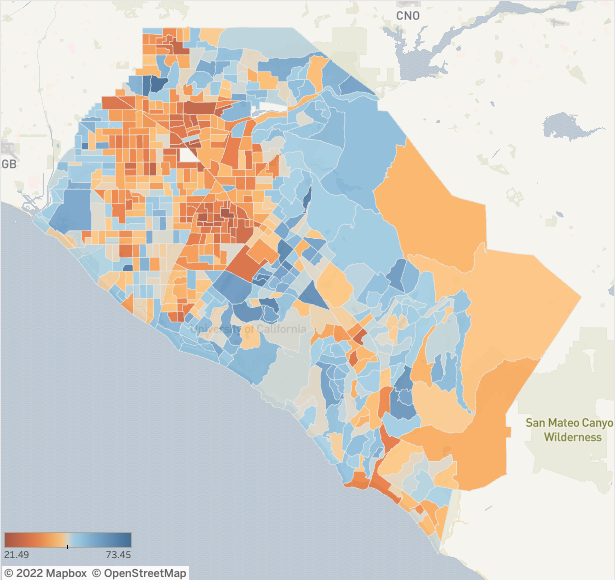 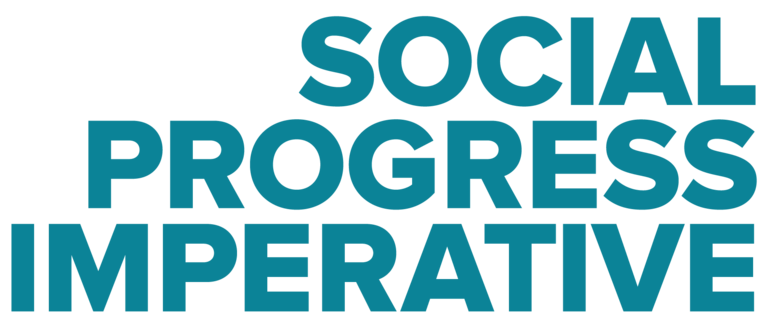 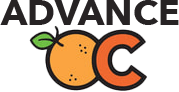 Top 50 Census Tracts
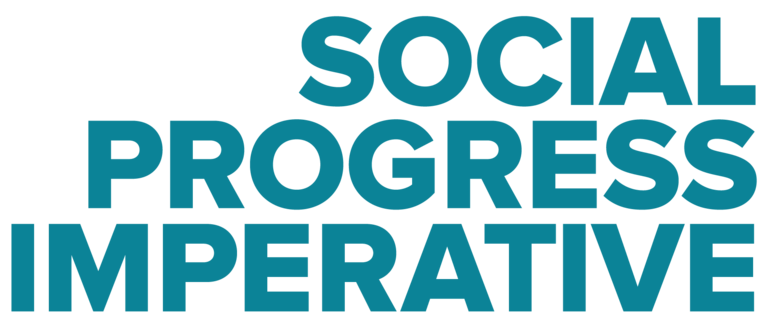 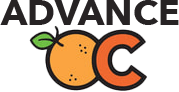 Bottom 50 Census Tracts
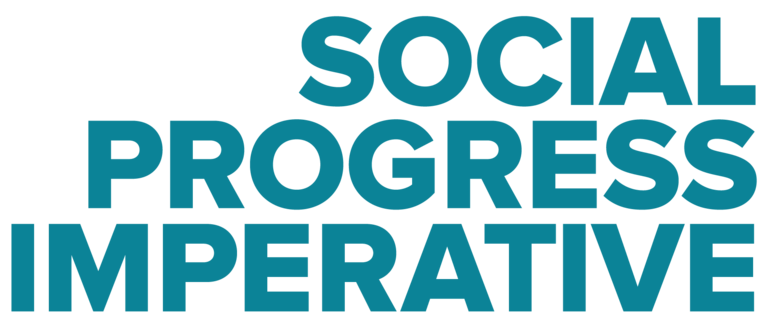 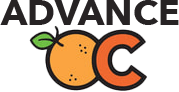 Measuring Cities of Orange County
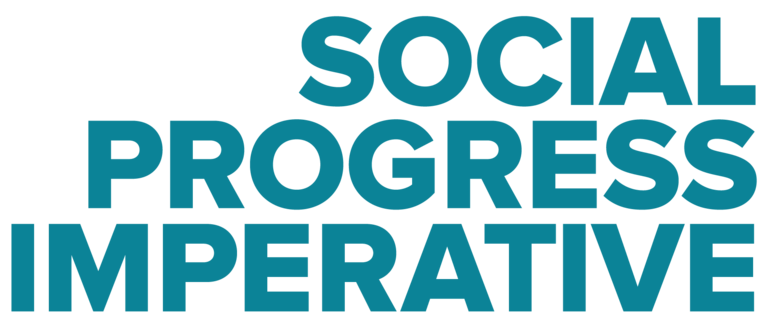 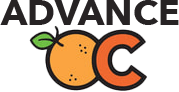 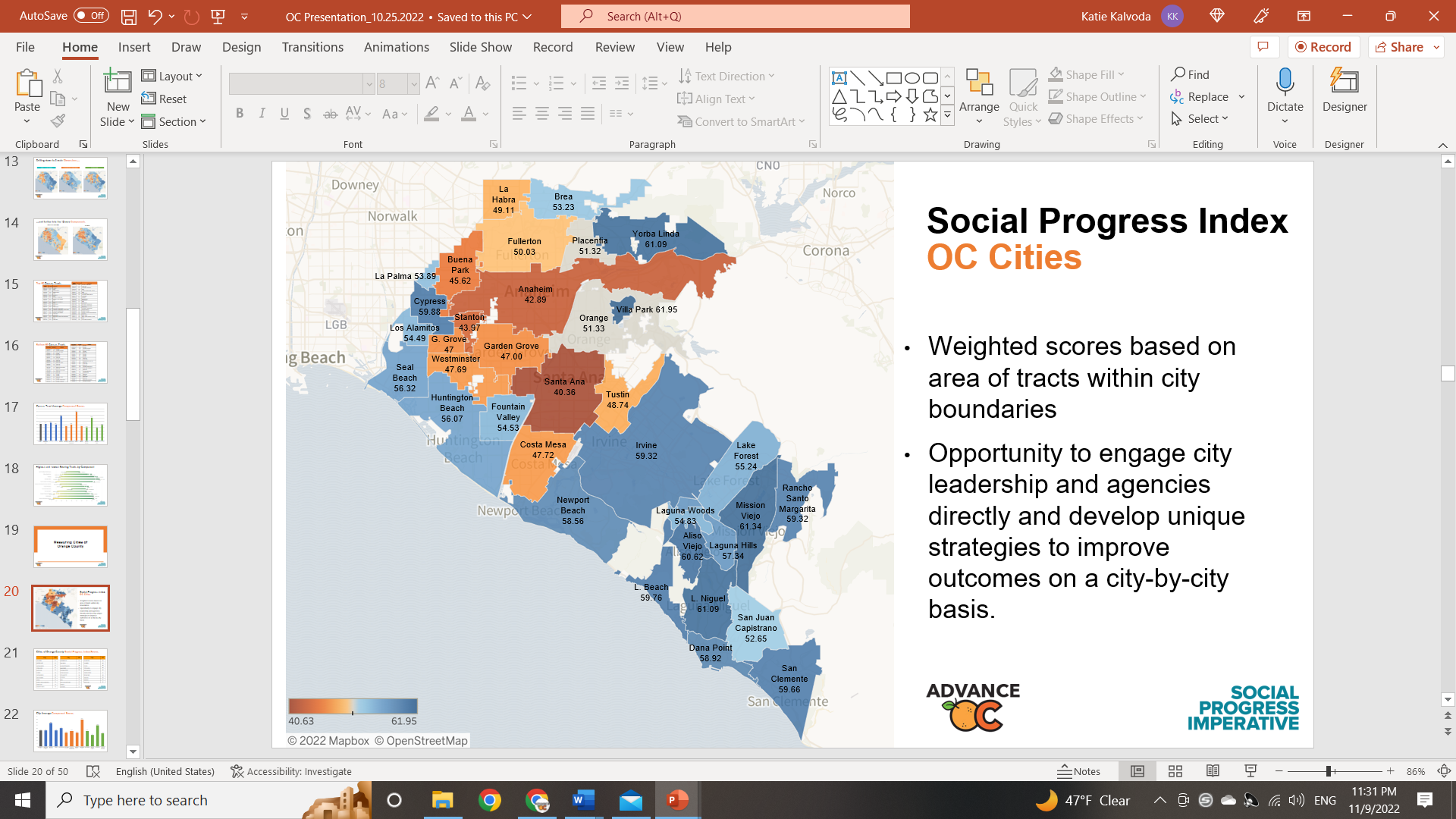 Cities of Orange County Social Progress Index Scores
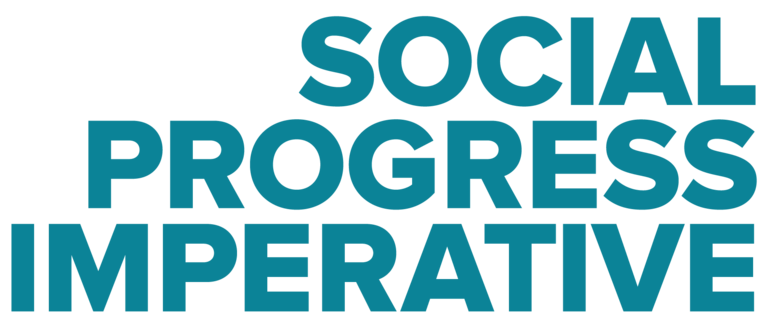 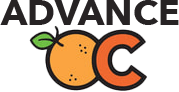 Examining Zip Codes
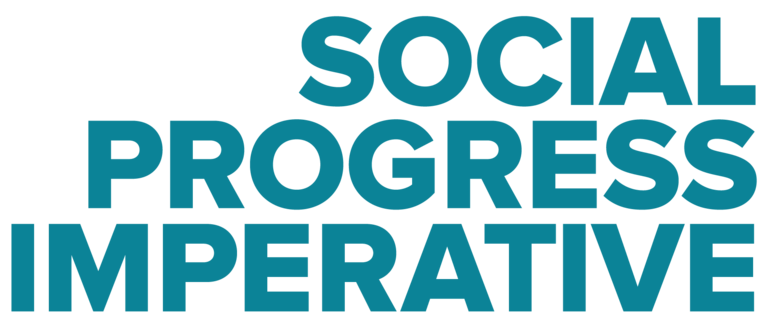 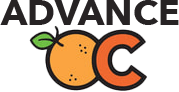 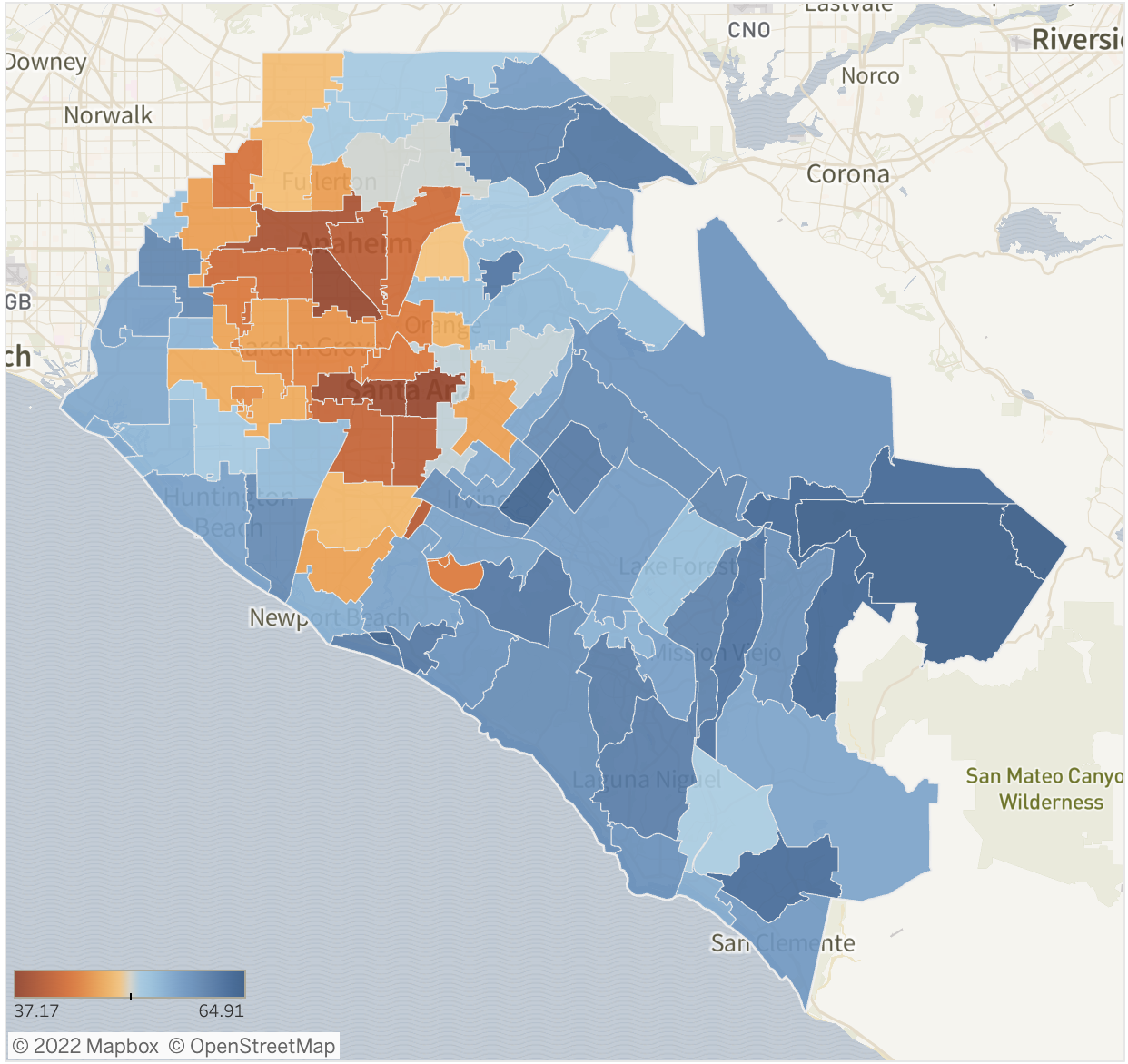 Social Progress Index OC Cities
Weighted scores based on area of tracts within zip code boundaries
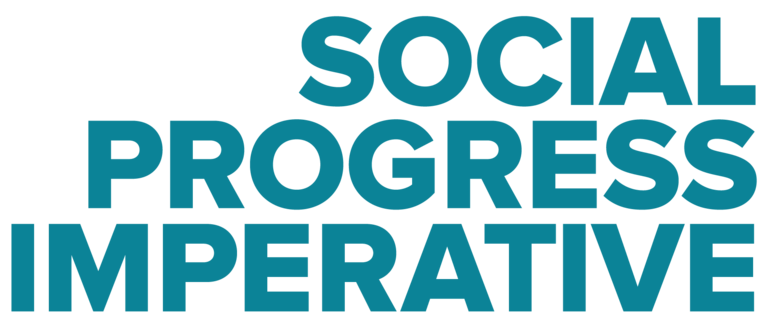 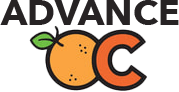 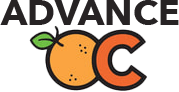 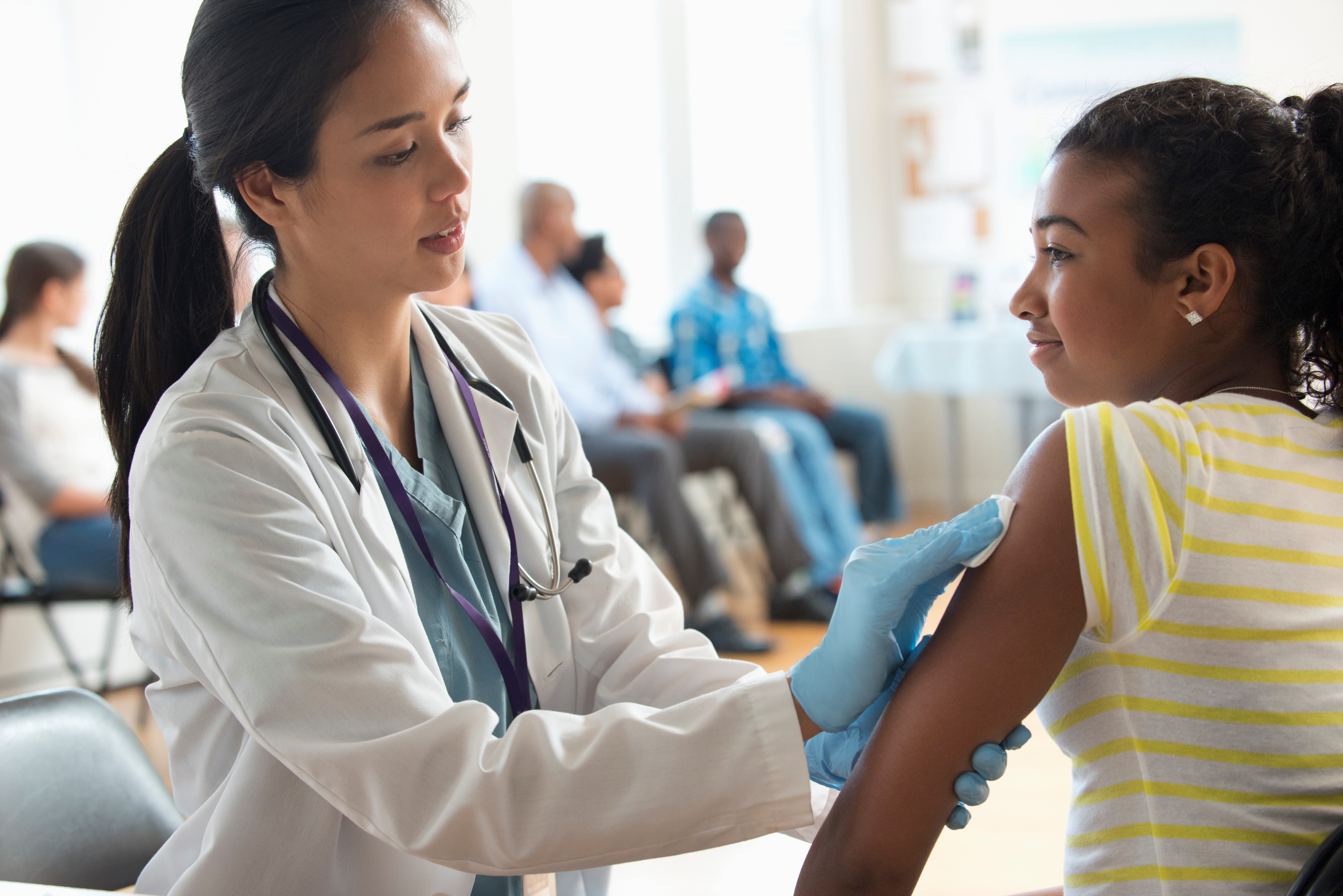 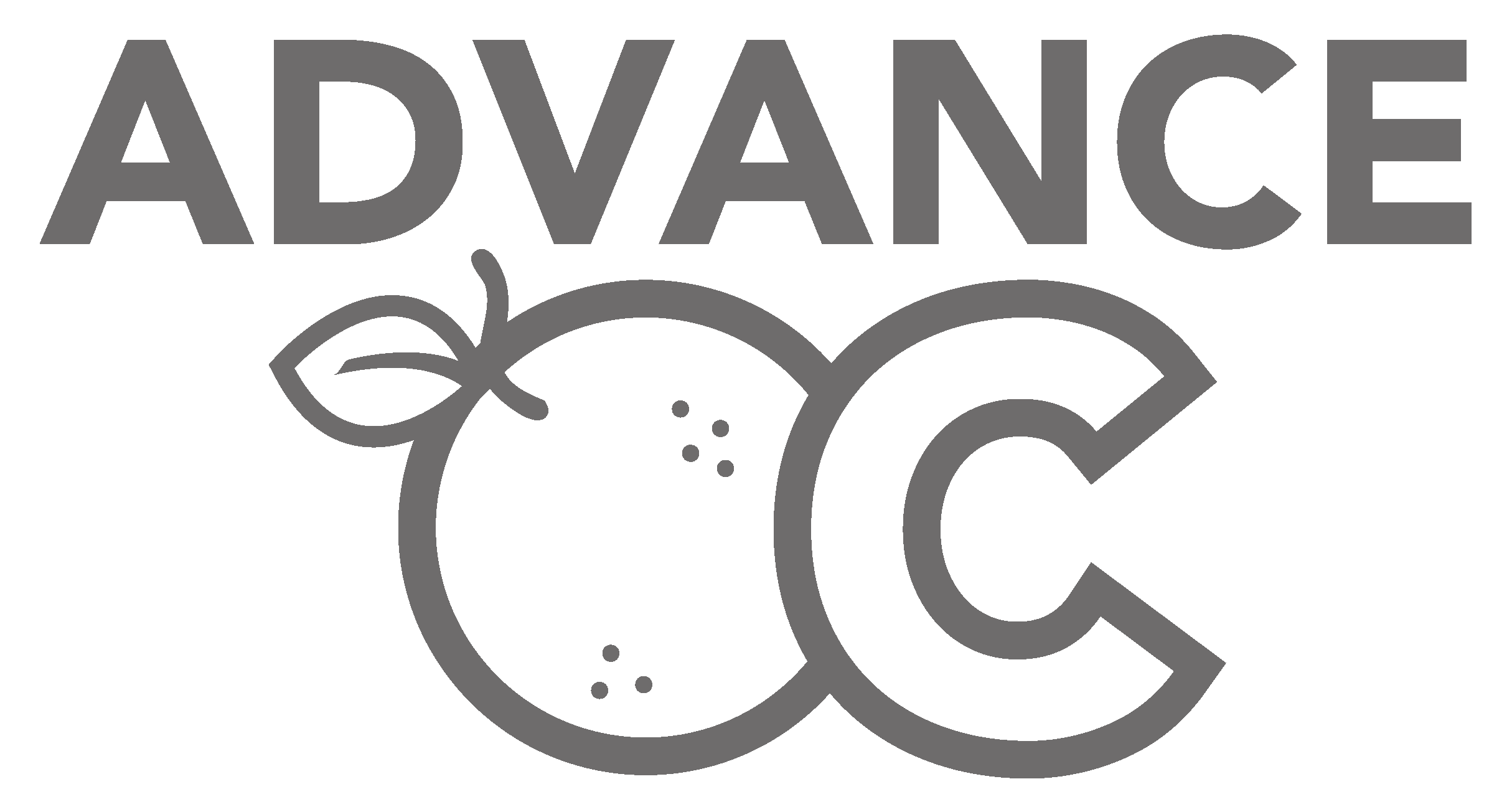 What Worked in Public Health
A COVID-19 Case Study in Orange County, California
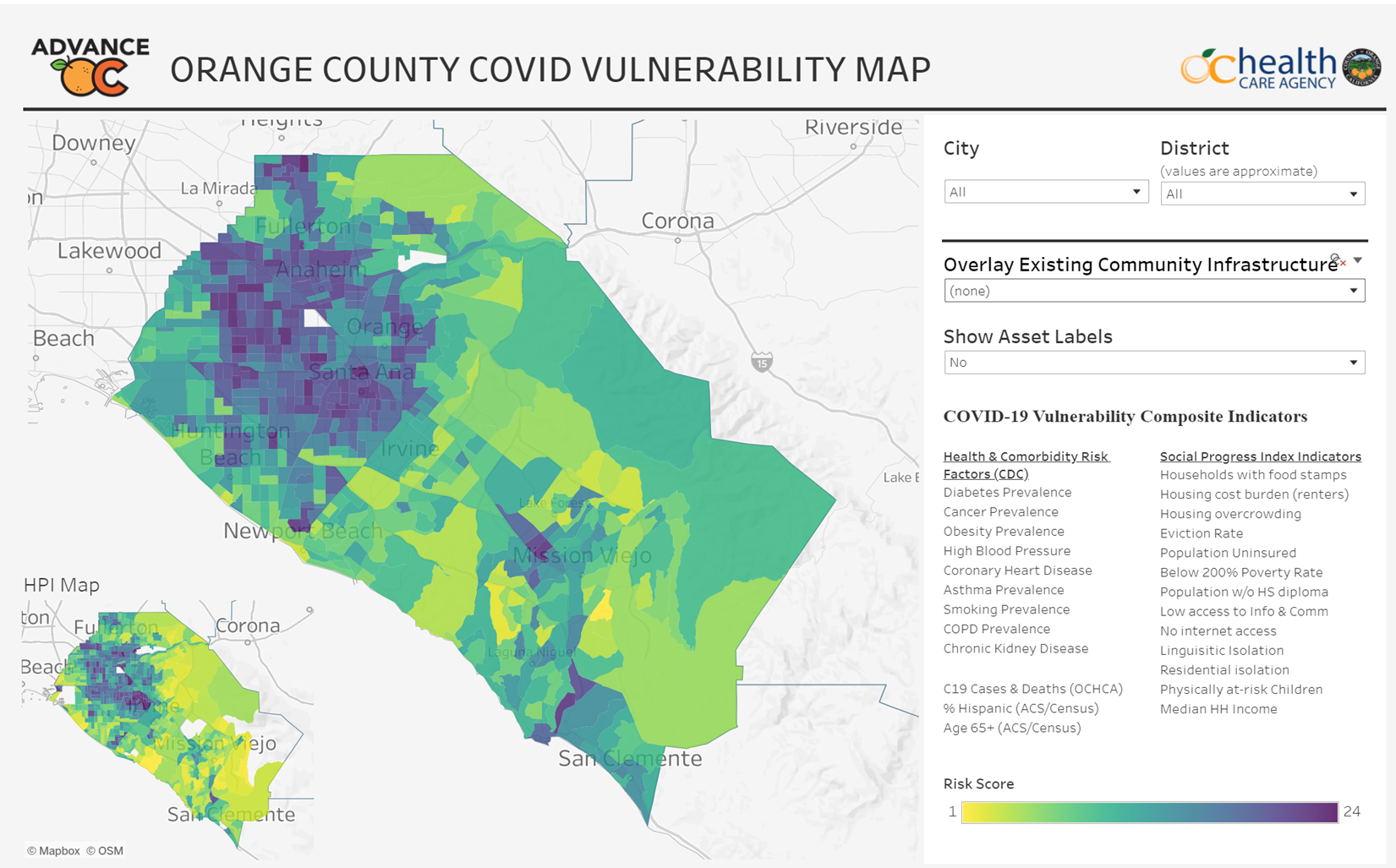 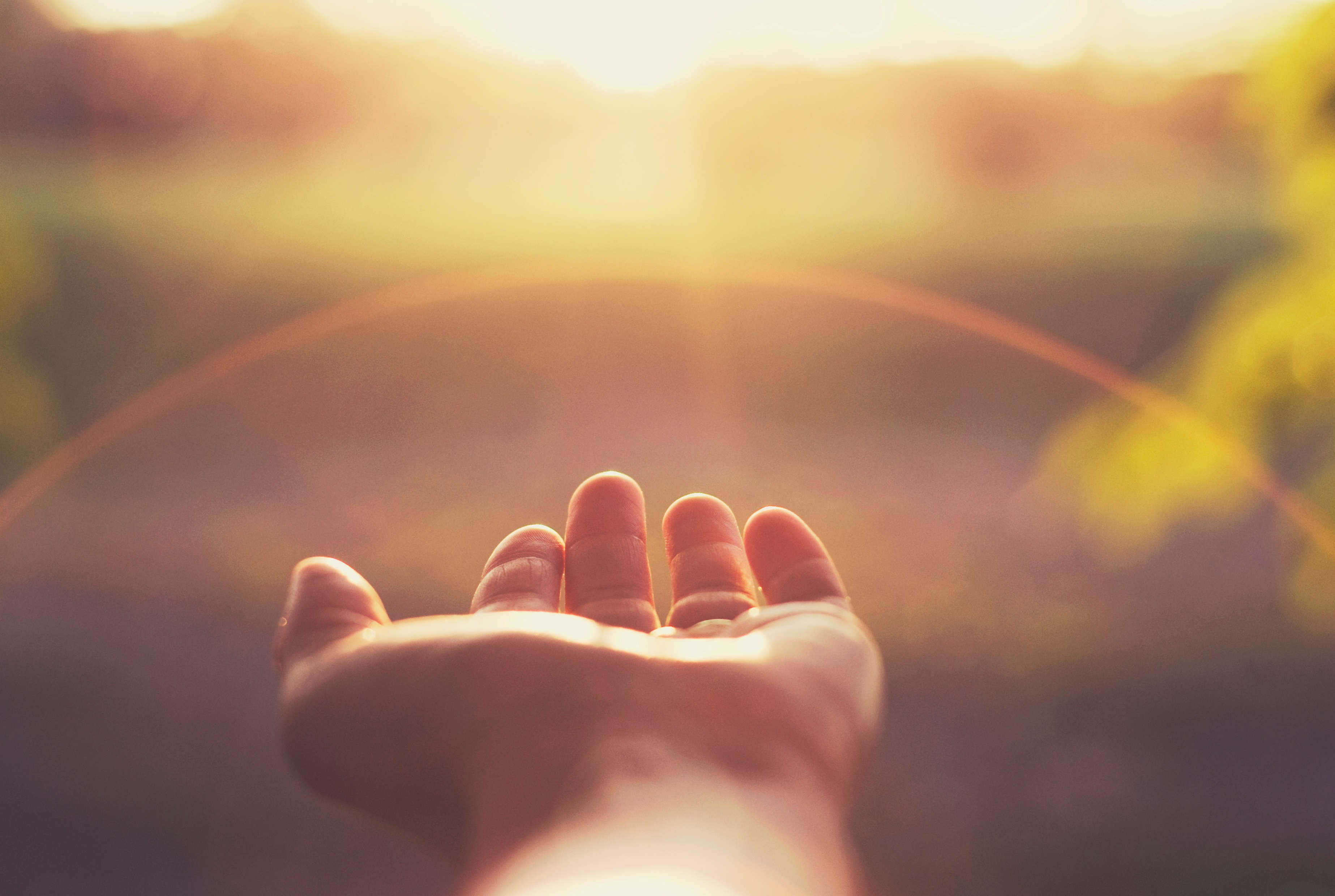 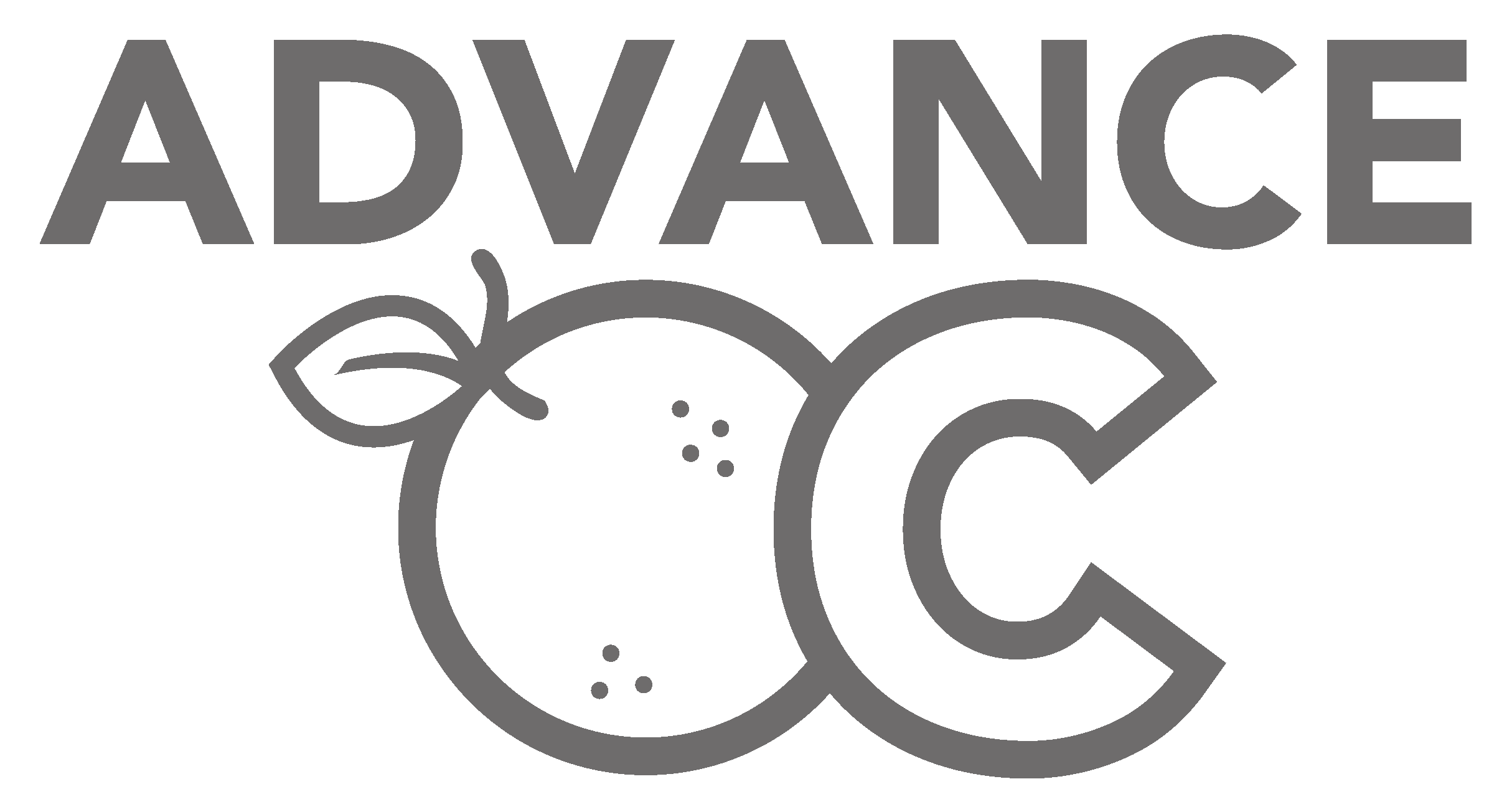 Building on Truth & Trust
Equity in OC: A 2-Year Case Study in Building Truth and Trust
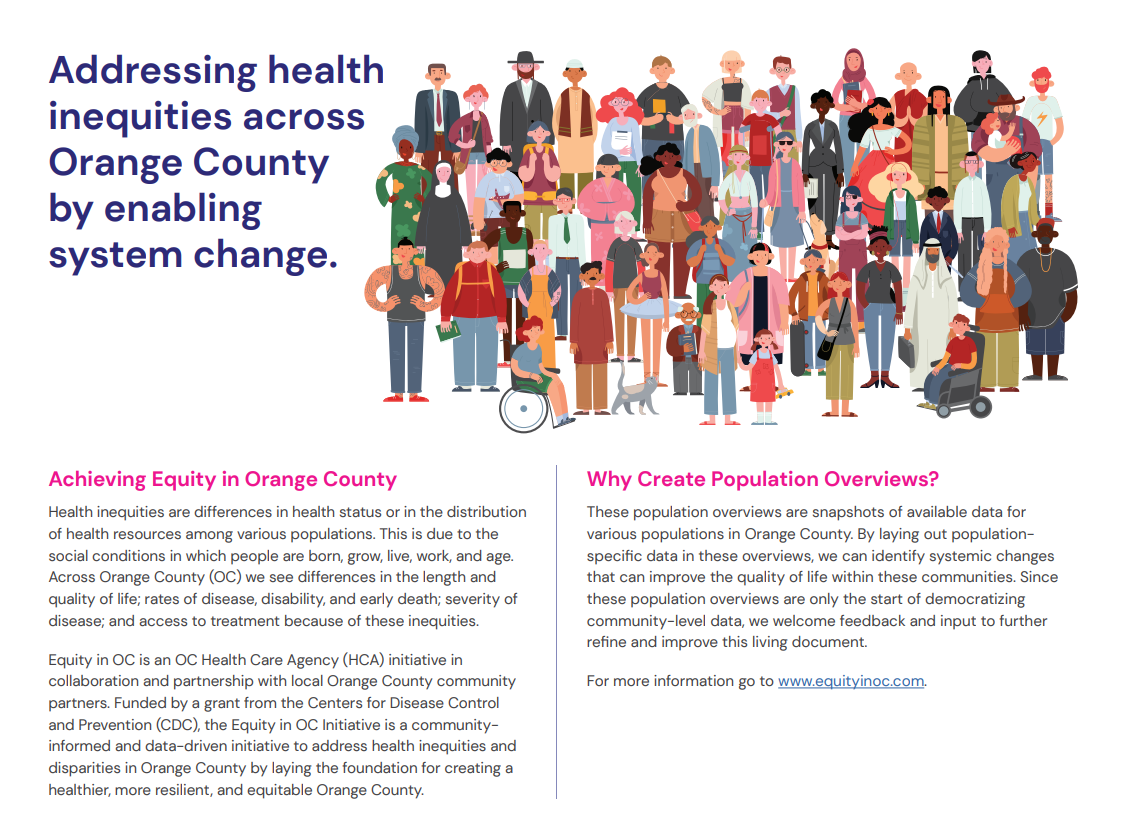 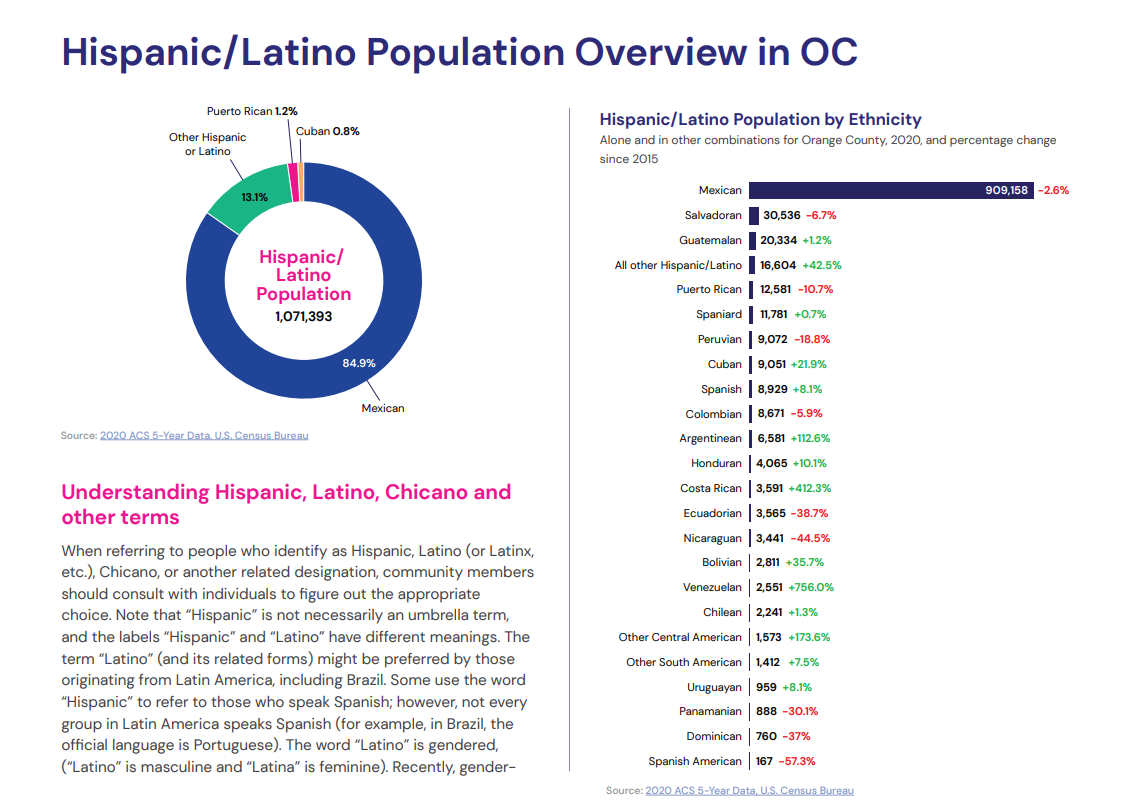 Query: Show me the census tracts > 75% Hispanic/Latino
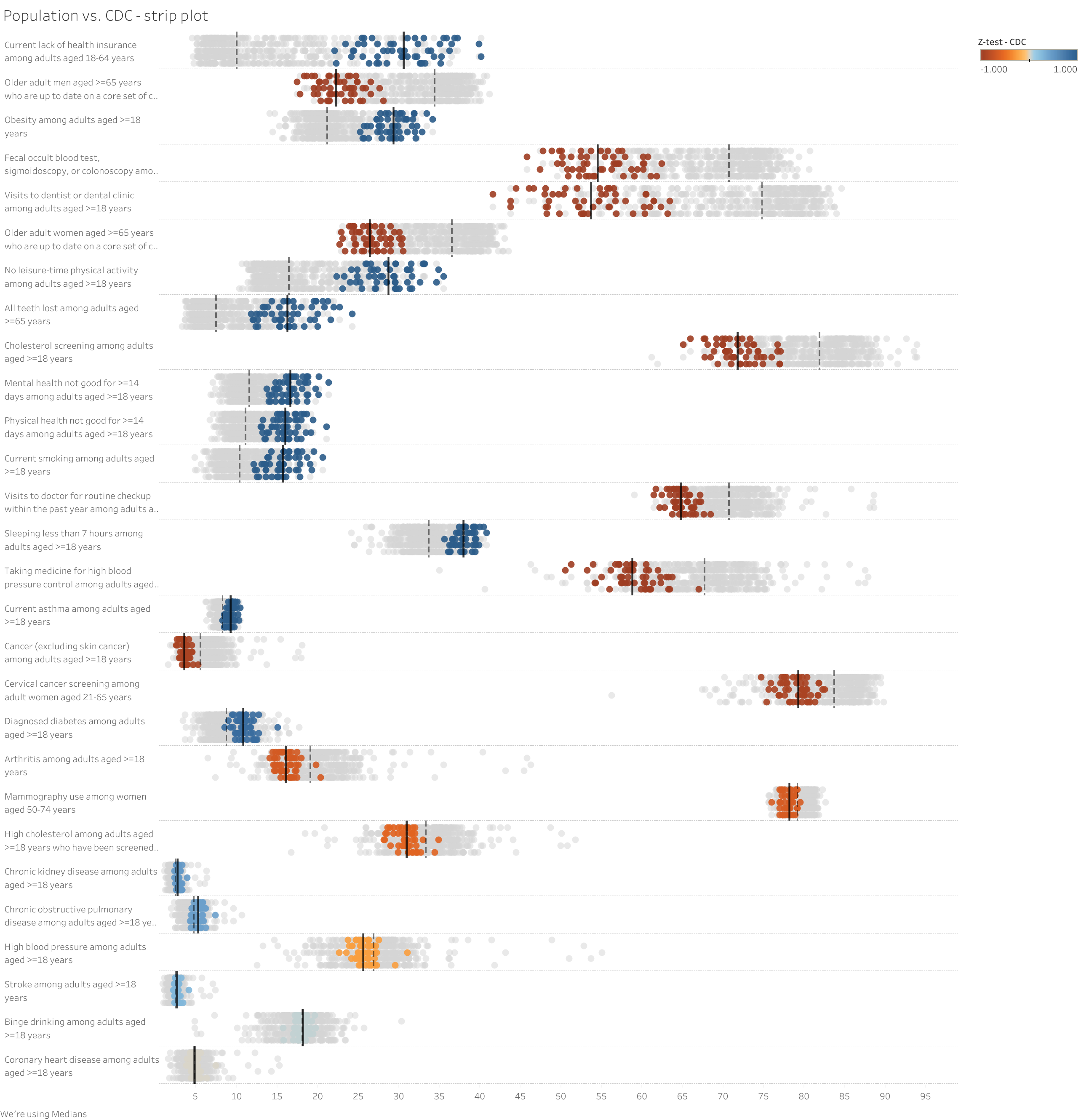 County median = 10%
Population median = 30.7%
Population = 22.4% County = 34.5%
Population = 29.4% County = 21.2%
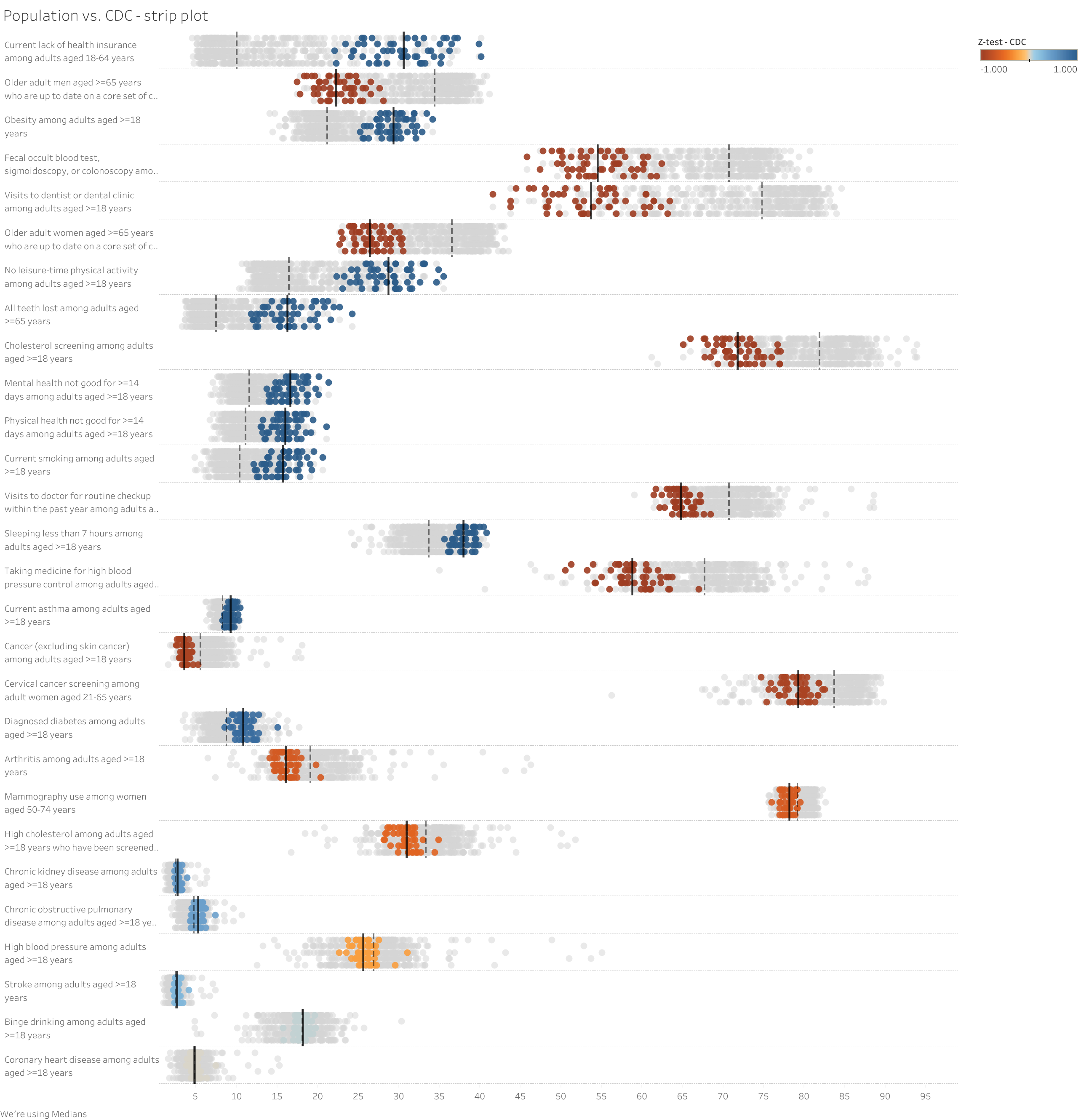 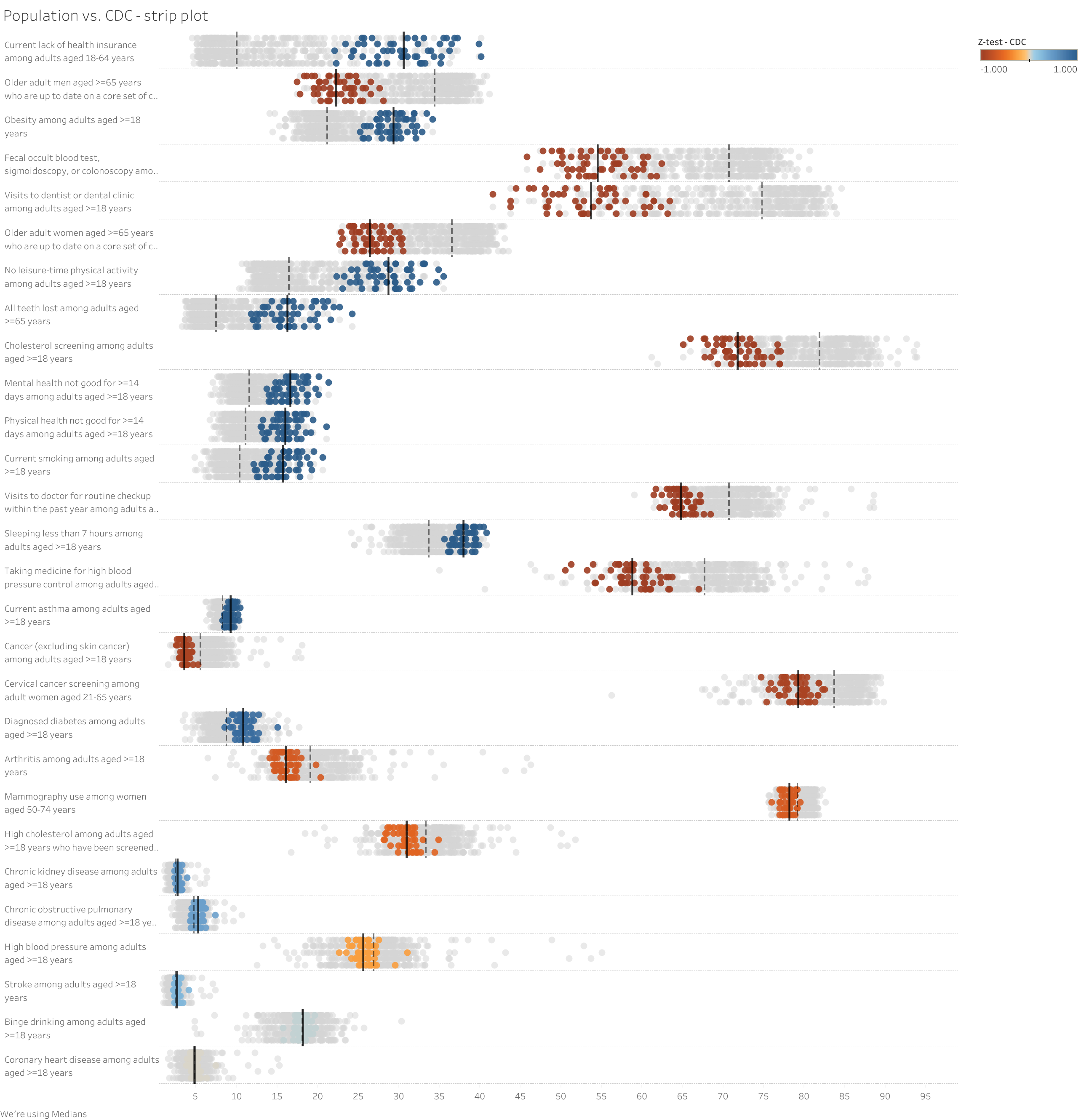 Population = 54.5% County = 70.7%
Population = 53.7% County = 74.8%
Query: Show me the census tracts > 75% Hispanic/Latino: Mexicans
Population = 32.5% County = 10%
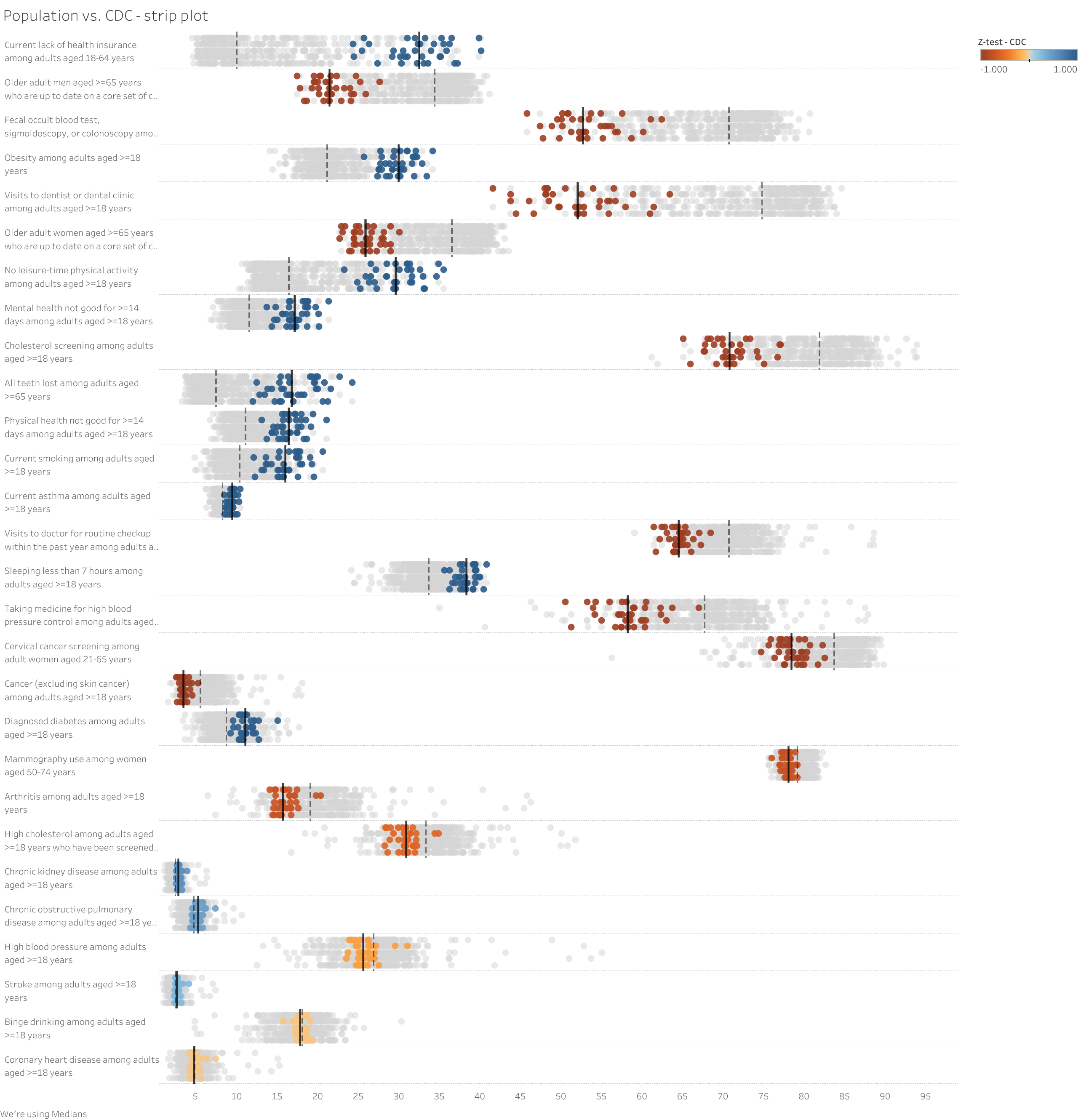 Population = 34.4% County = 21.4%
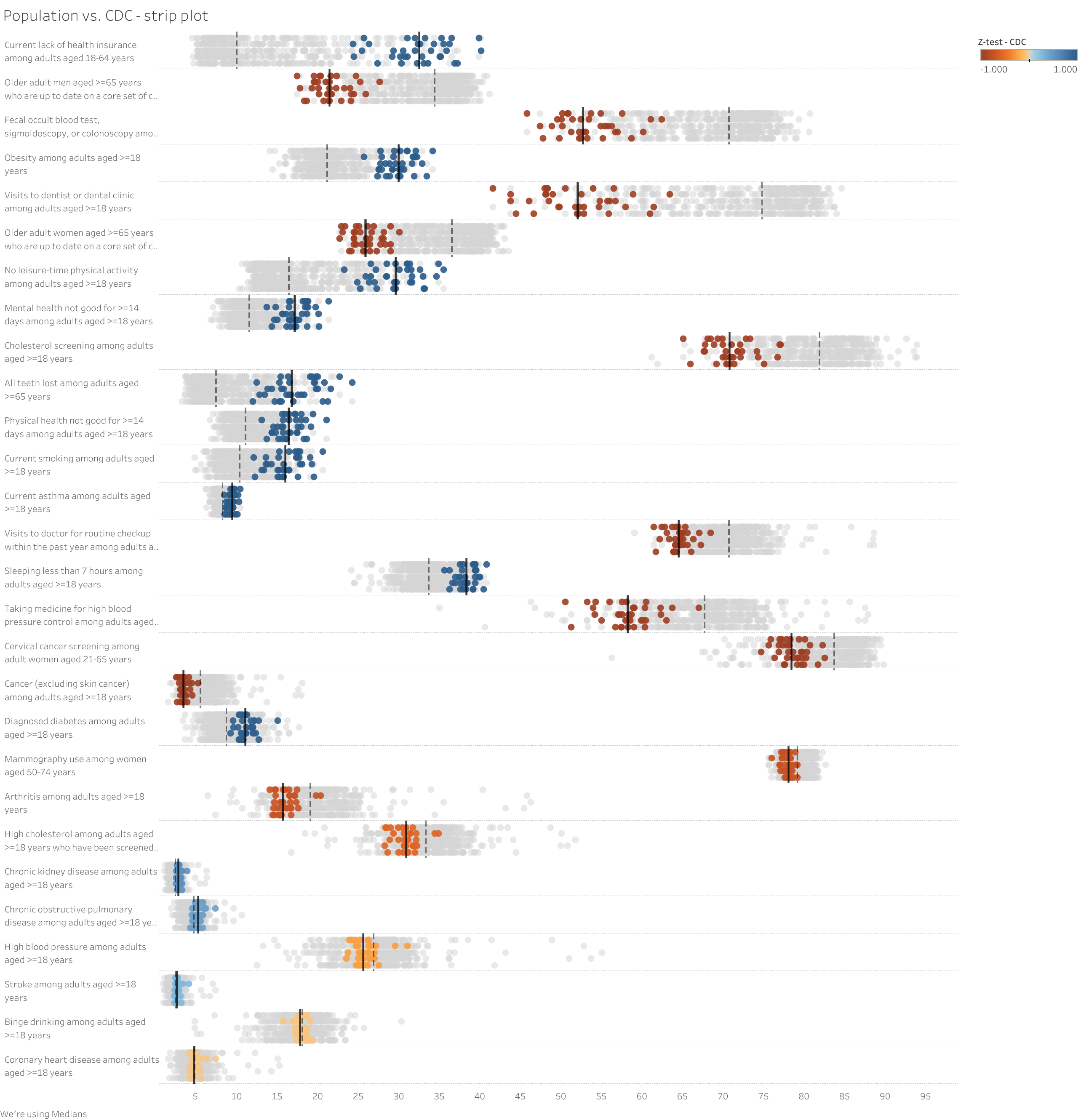 Population = 52.7% County = 70.7%
Population = 30% County = 21.2%
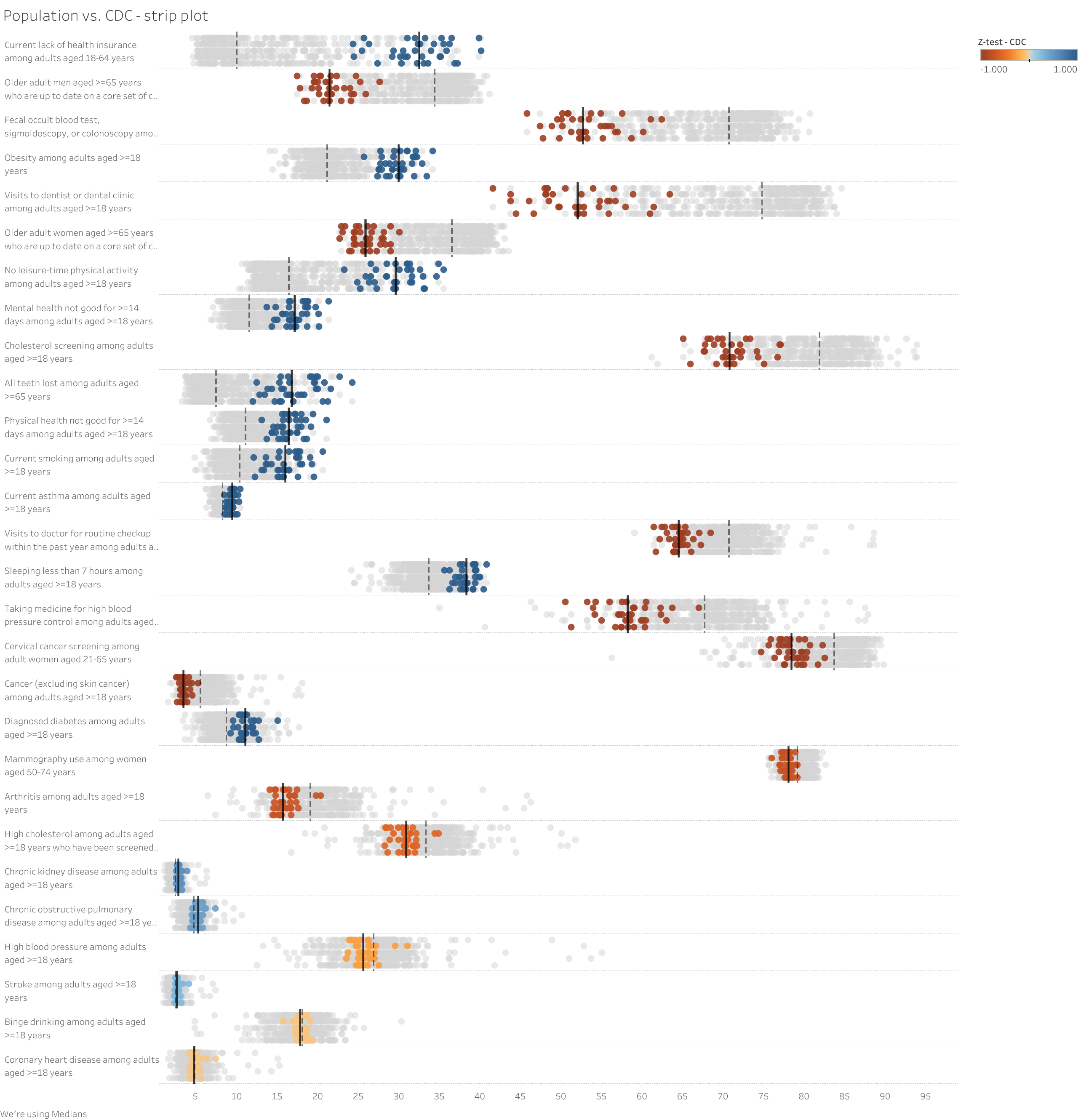 Population = 52.1% County = 74.8%
Population = 25.9% County = 36.6%
Query: Show me the census tracts with the Lowest Preschool Enrollment
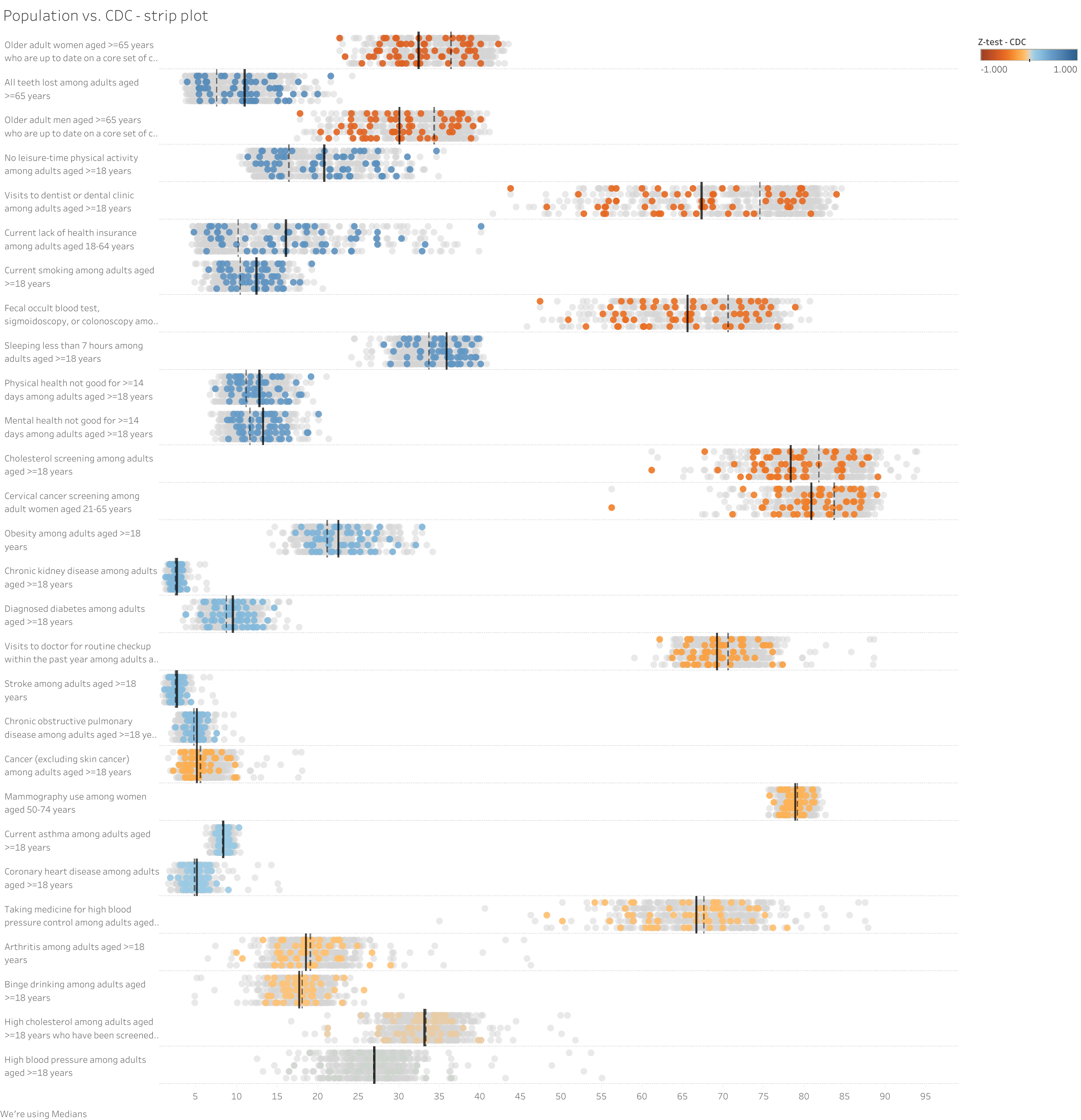 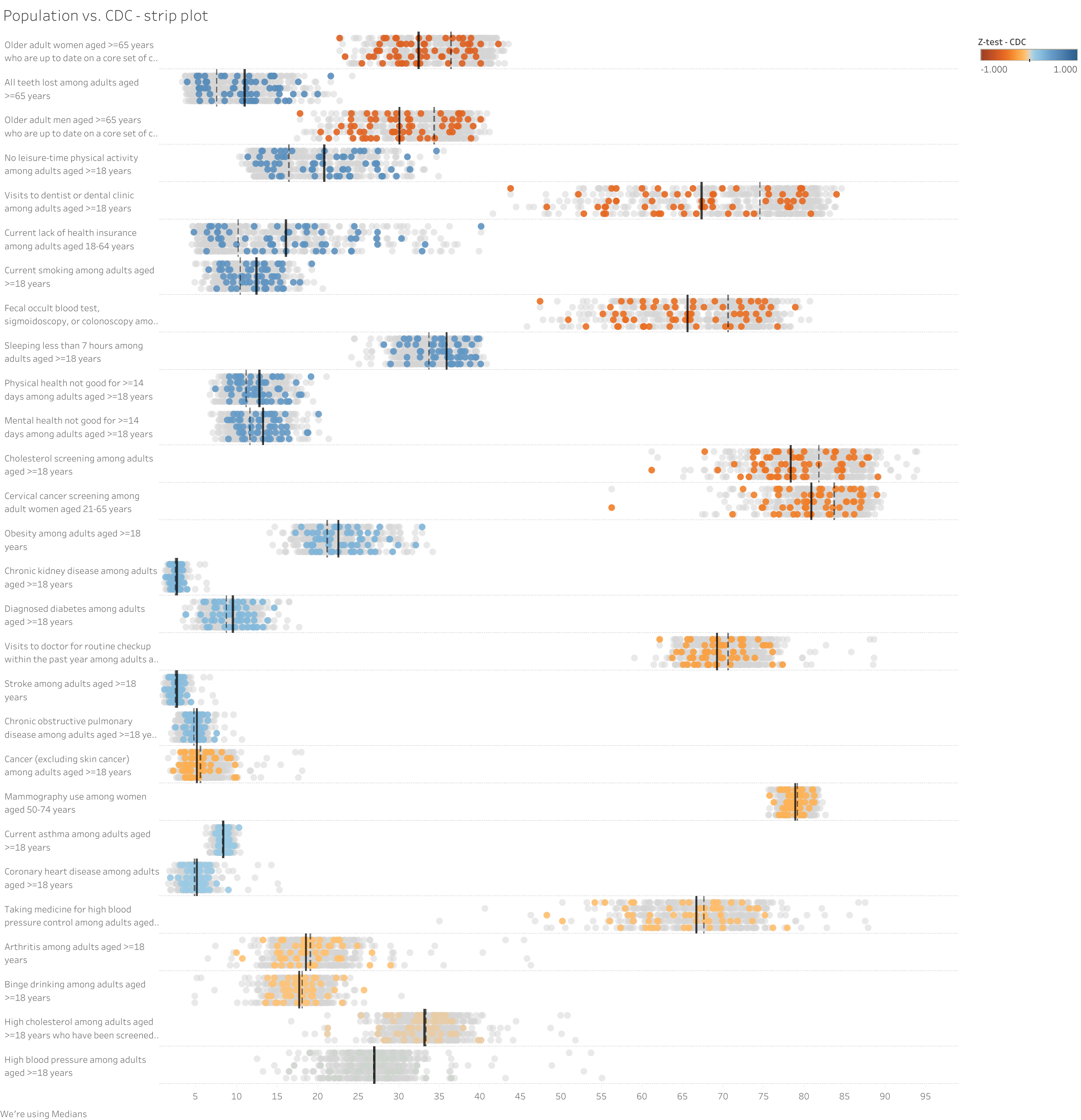 Query: Show me the census tracts with the Lowest Preschool Enrollment
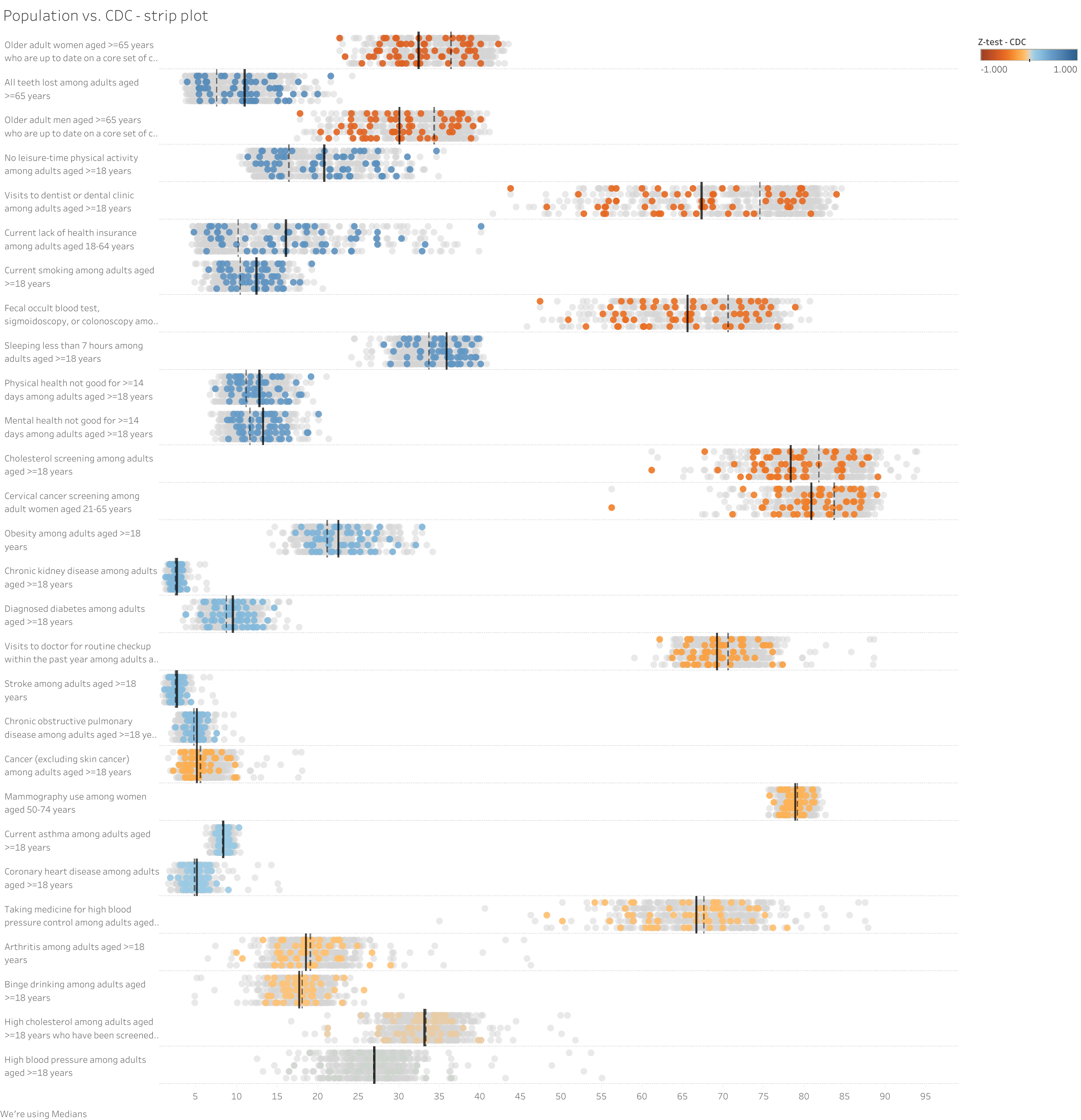 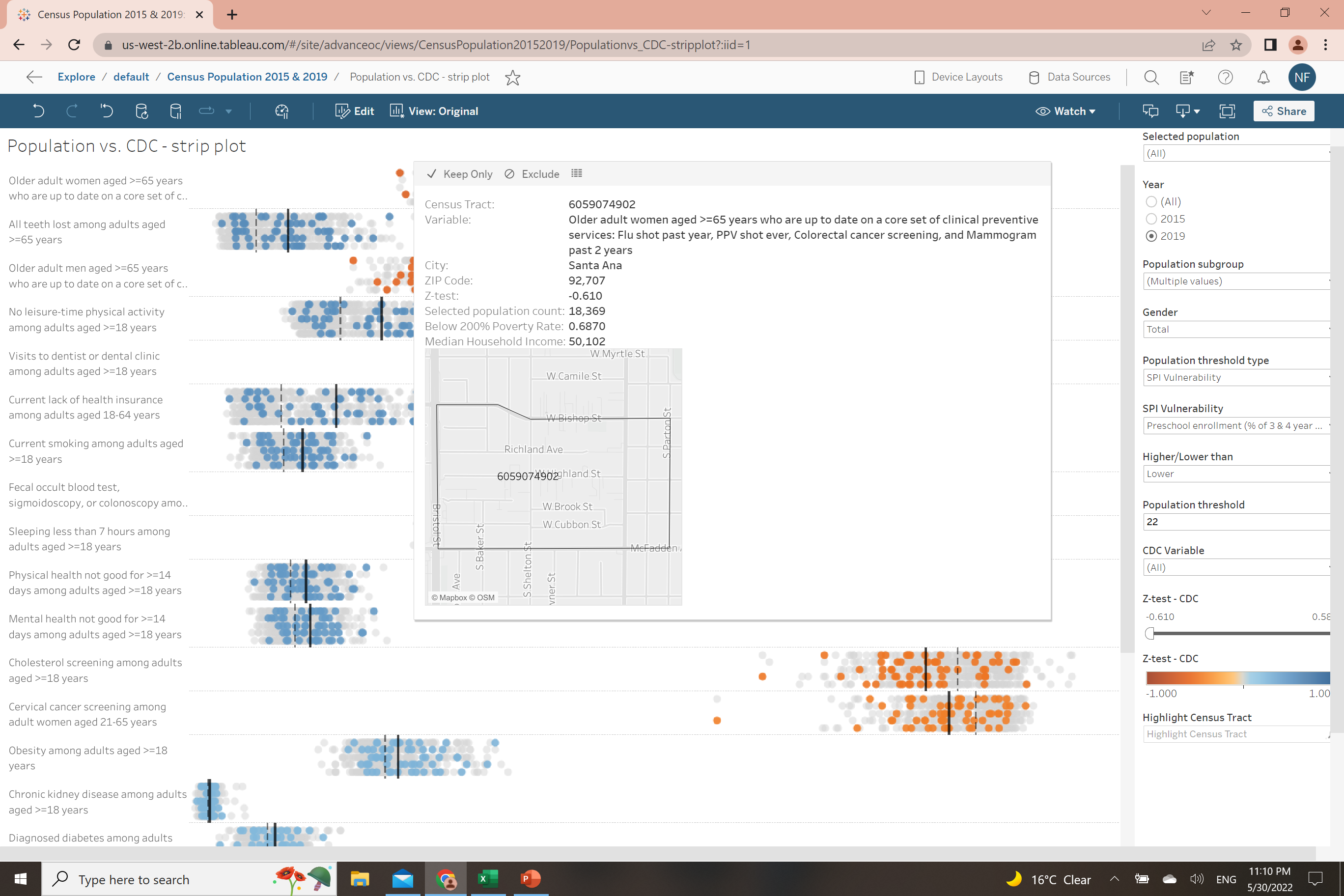 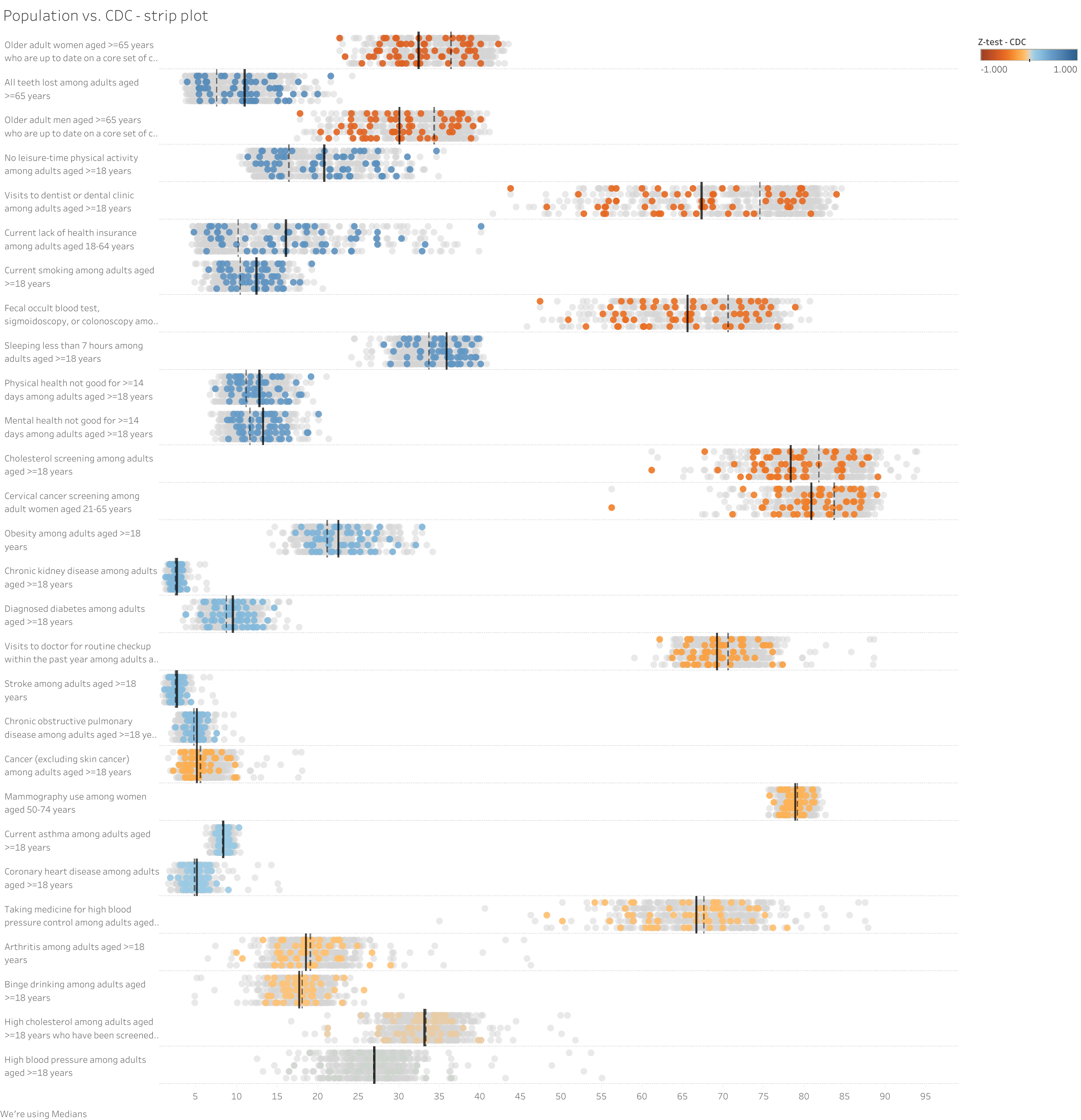 Query: Which Neighborhoods Have Similar SPI Characteristics?
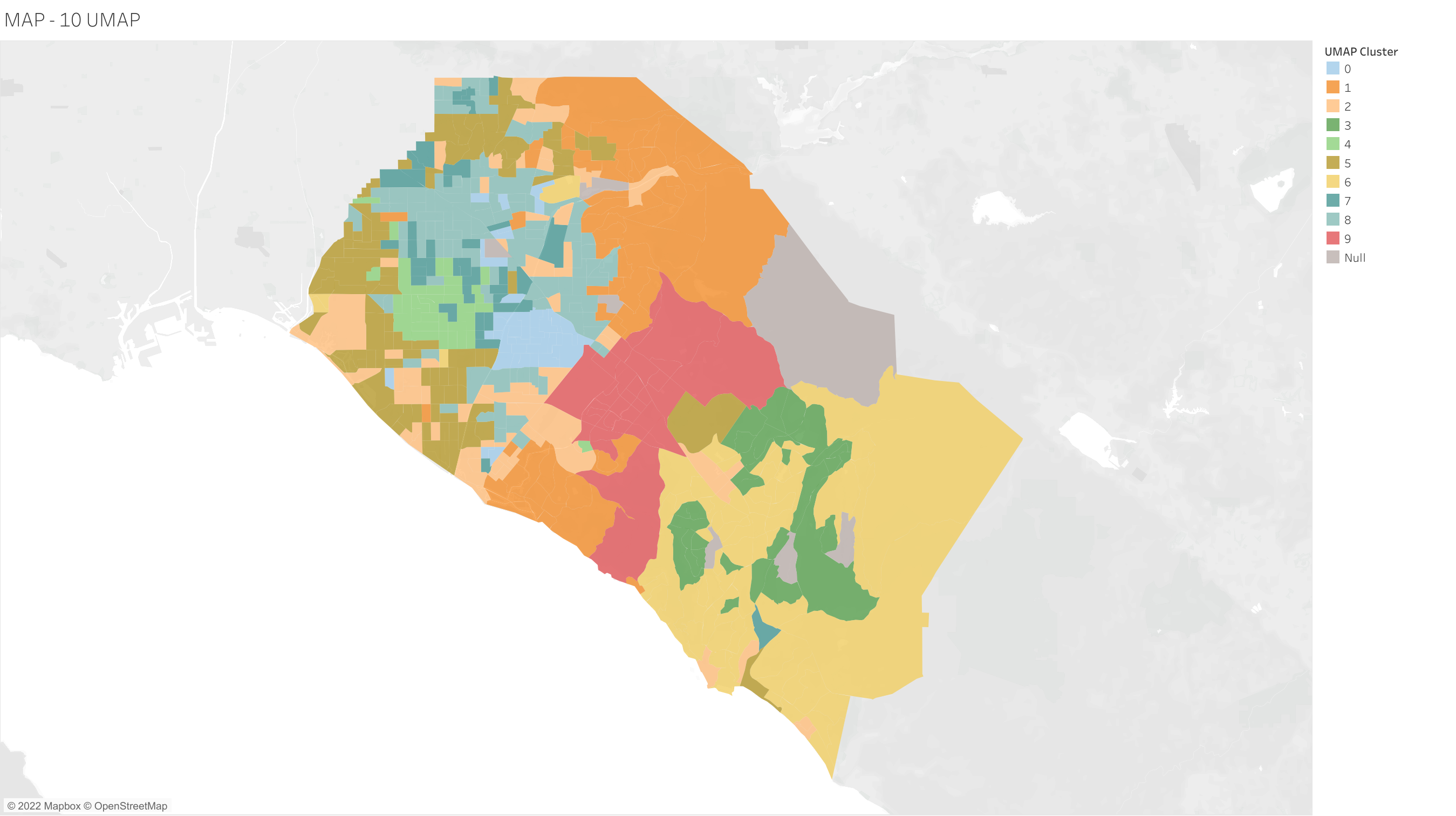 By diagnosing neighborhoods, we can see the real boundaries of health and wellness in our communities.  
Clustering census tracts according to shared Social Progress Index characteristics can help determine how neighborhoods will react to different policy interventions.
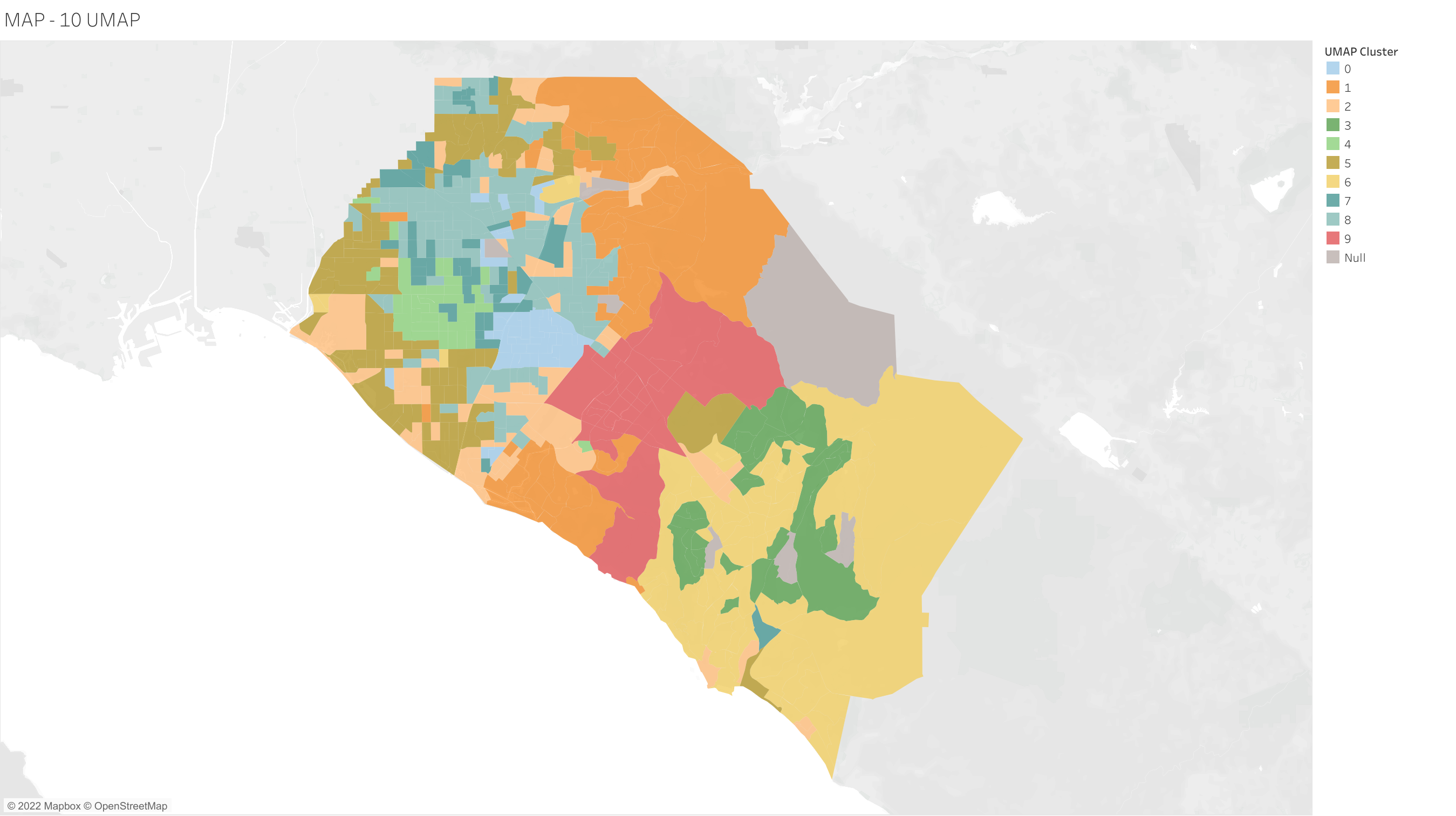